Trade/rv show prep
How to have a successful rv show
By Laurie Adams, Baraboo Hills Campground
Let me introduce myself…….#that’s laurie
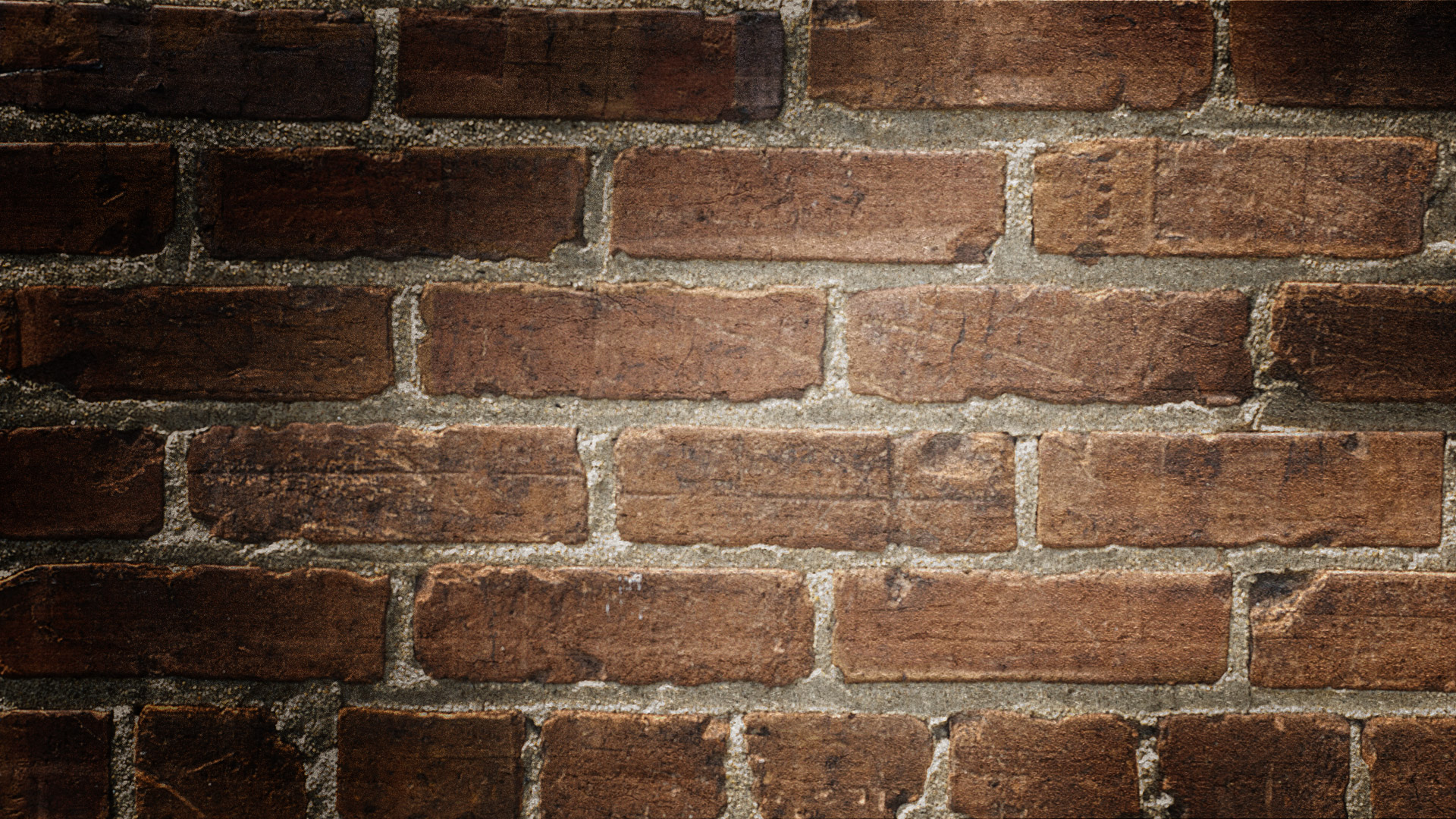 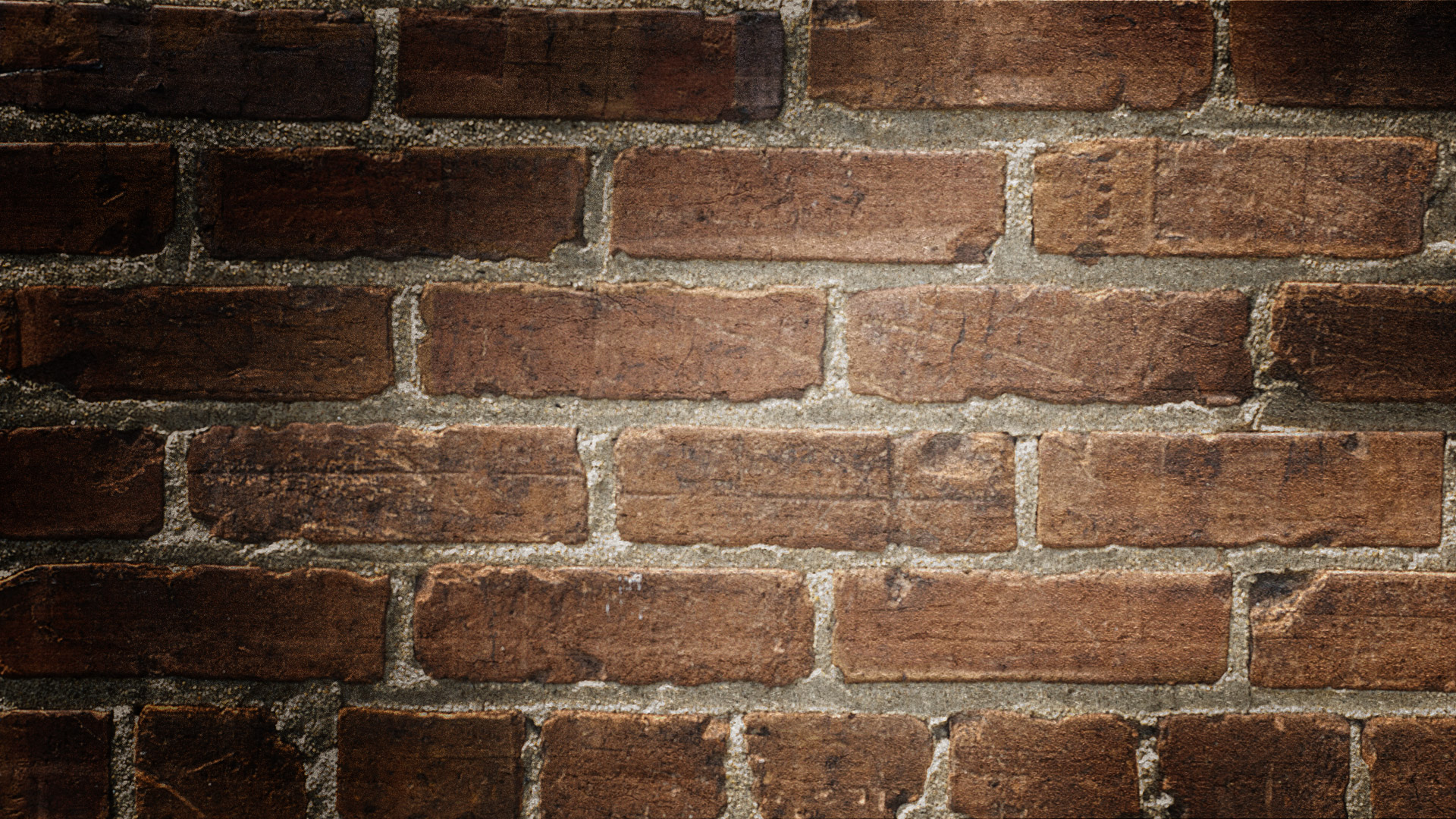 who has done a trade show ?
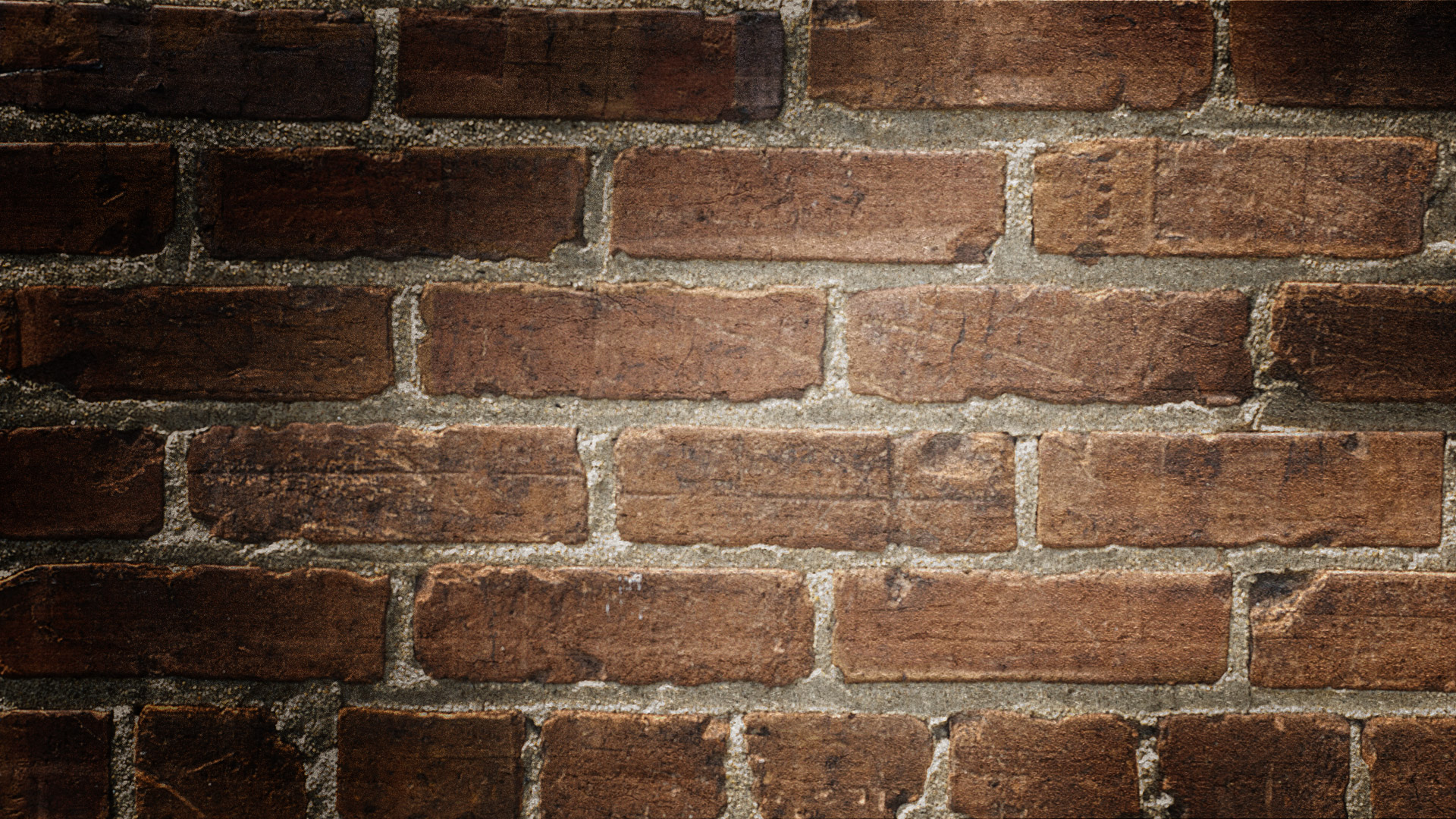 Why do a trade show  ??
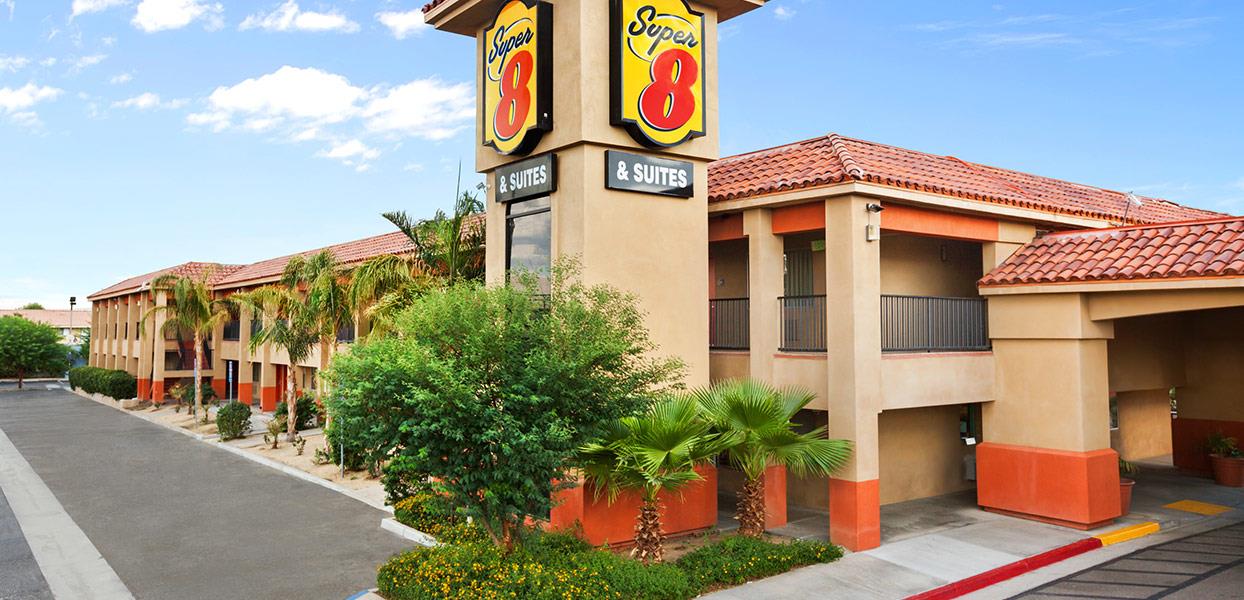 How do I get started ?
Once you’ve registered for the show, book your hotel !
Decide who is going – need bodies
Get your brochure up to date, need 2500 per show or more
Purchase a display booth
This can take awhile – don’t wait!   
Month lead time
See alpha graphics flyer
Check out the booth here for sale today!
Print out your best colorful pictures big!
Print and laminate 11 x 18
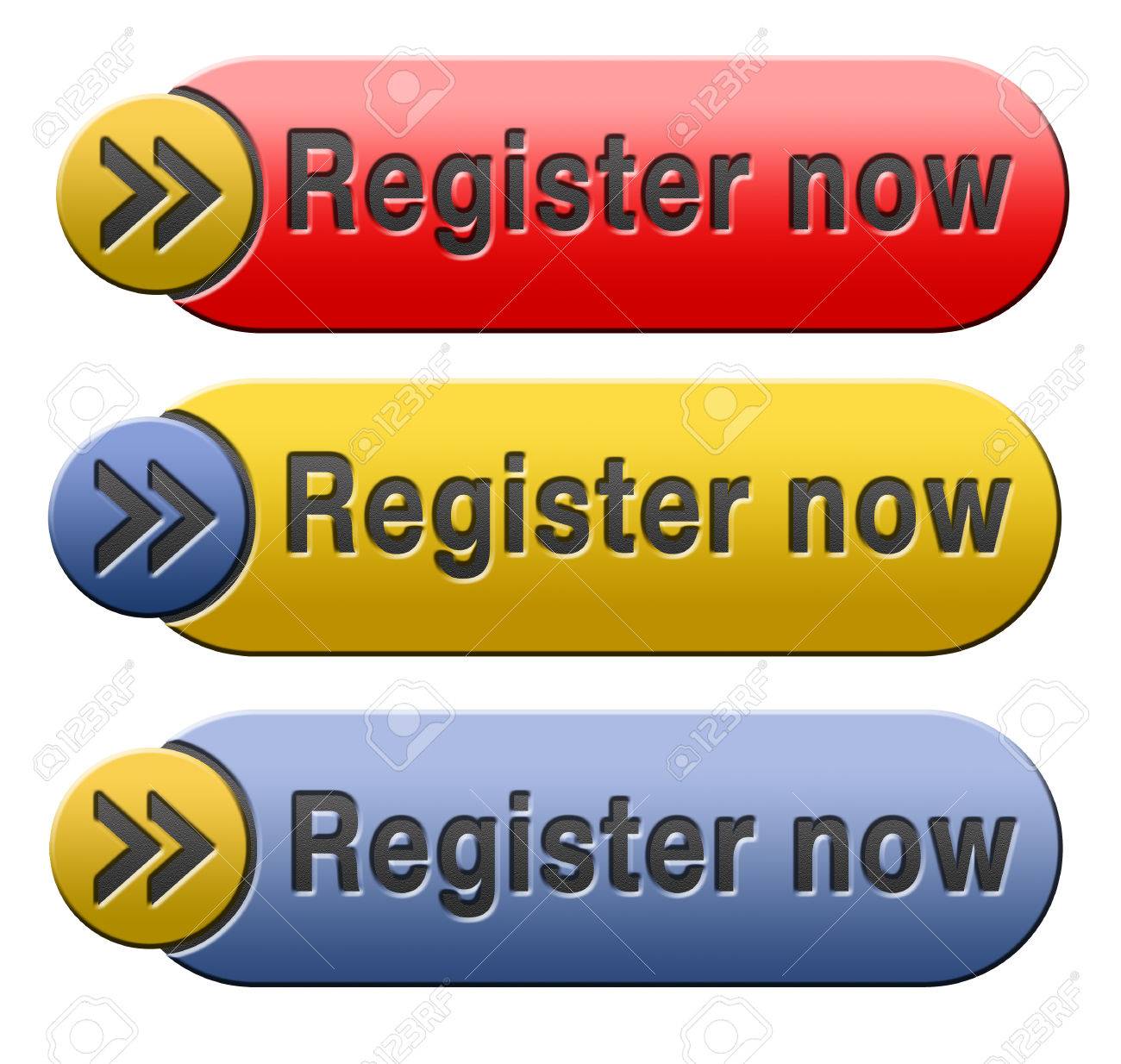 Get registered – don’t wait!
Where are the shows?  Waco can help with contacts – start preparing October/november
Green bay
Madison
Milwaukee
Minneapolis
Rockford
Chicago
iowa
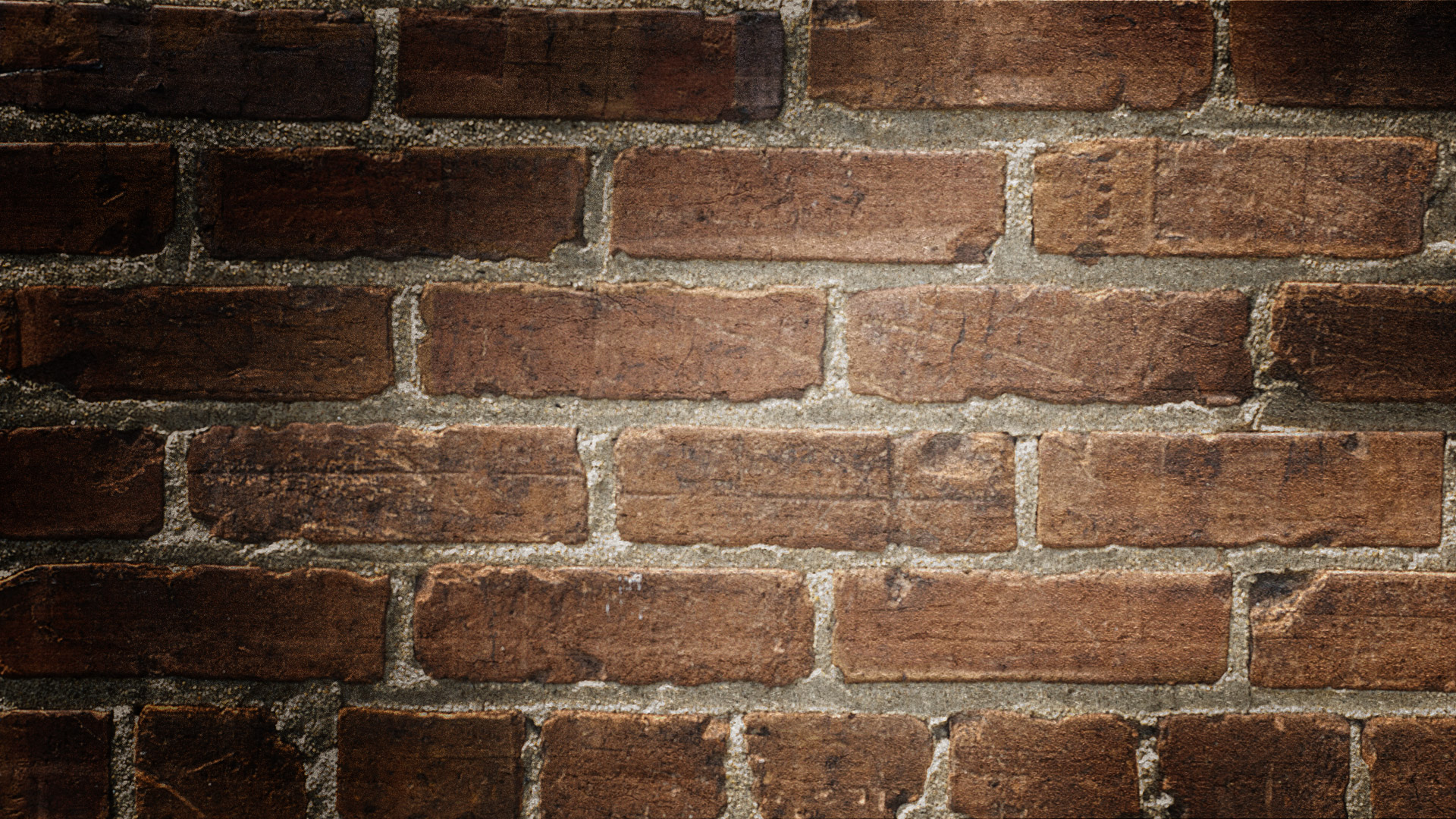 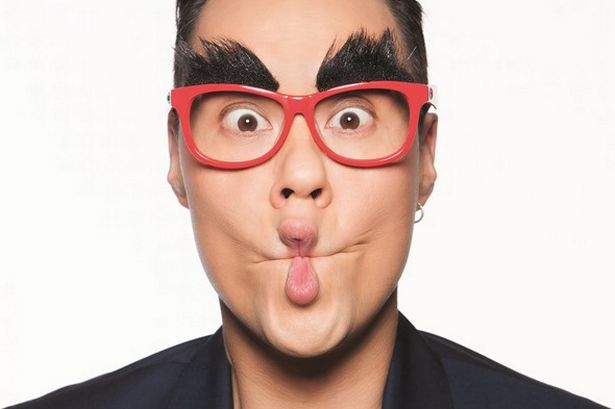 How do we get the people to stop at our booth ?
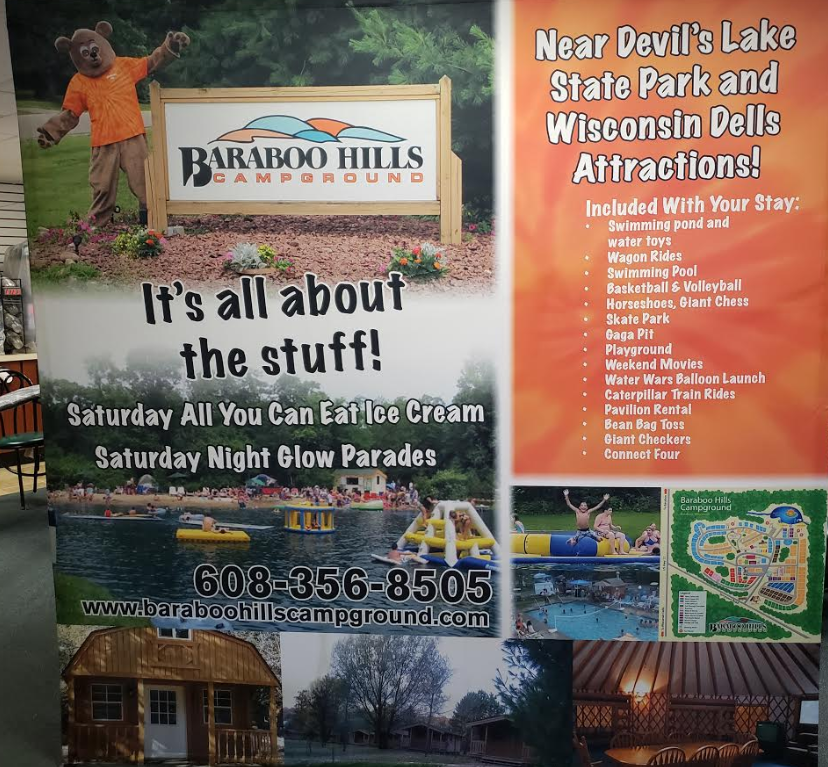 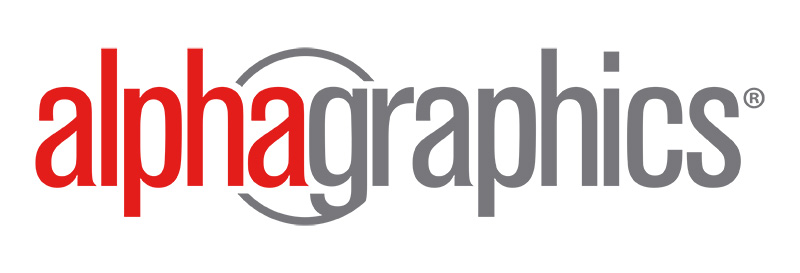 You Need STUFF !!
       See handout
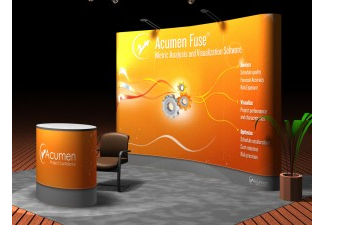 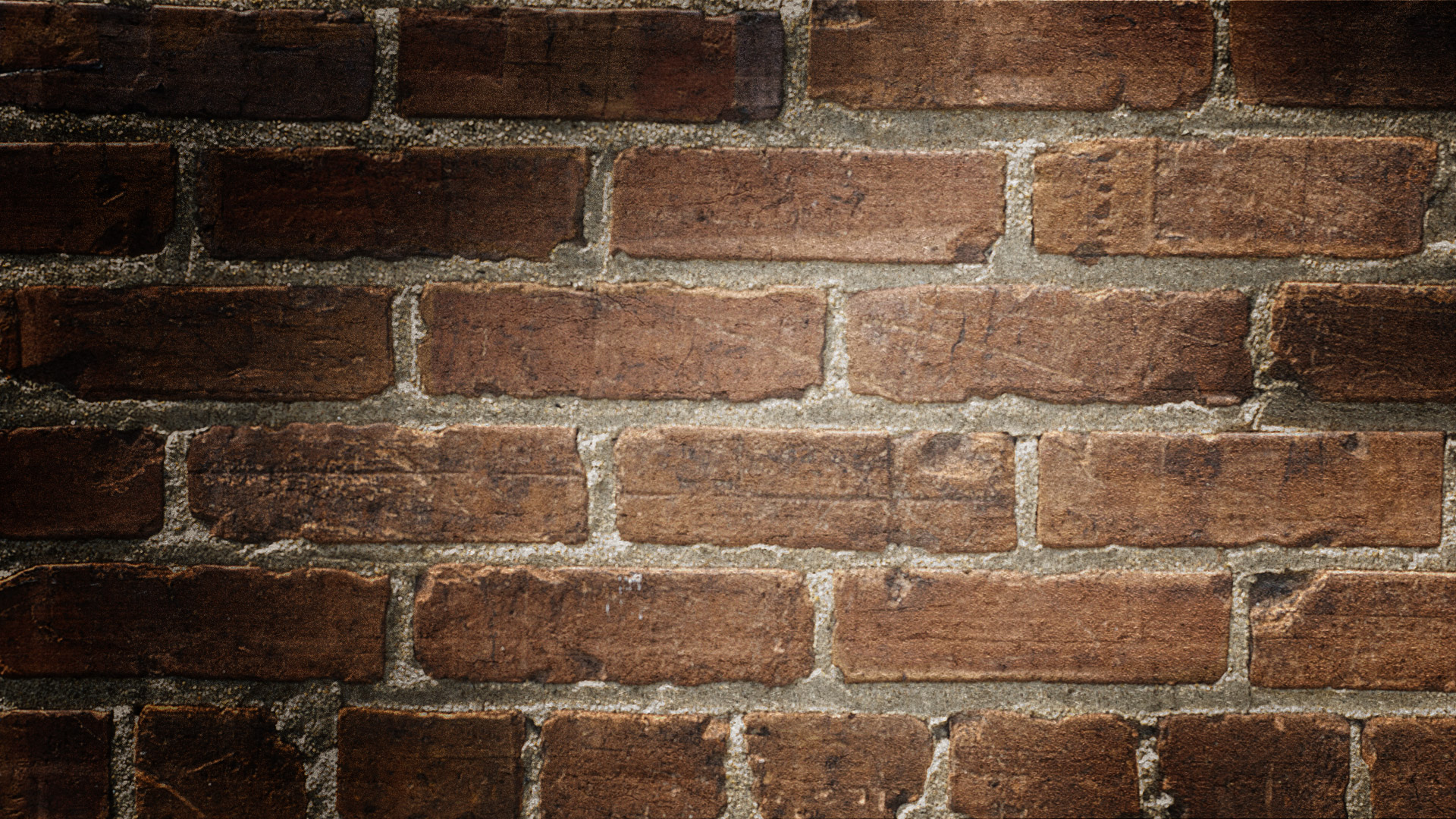 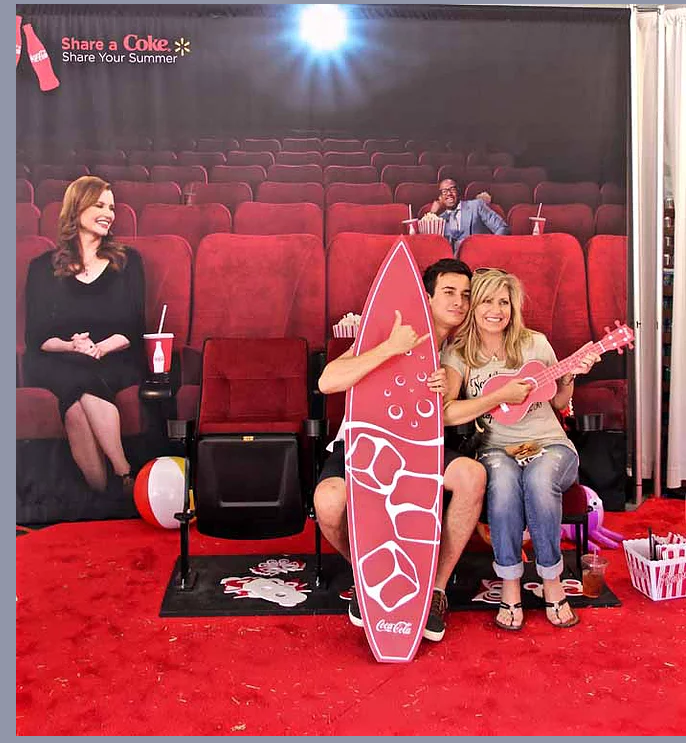 Examples of displays
Simple and fun
The more audience participation, the better
Photo booth with props is a great idea!  Ahh millennials!
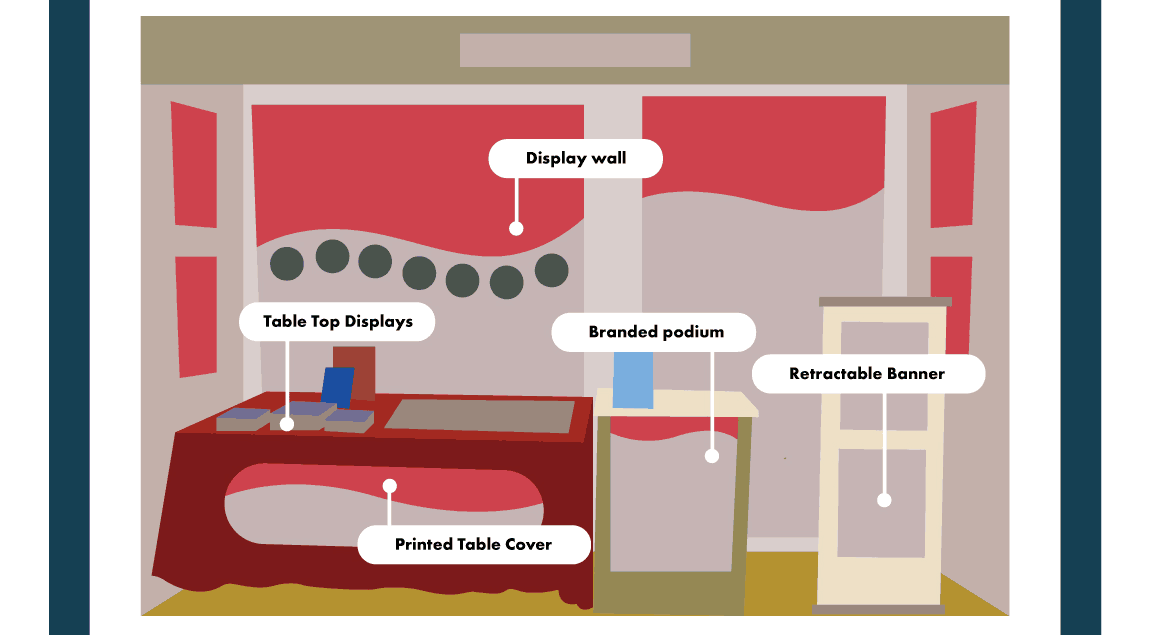 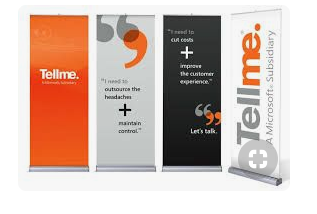 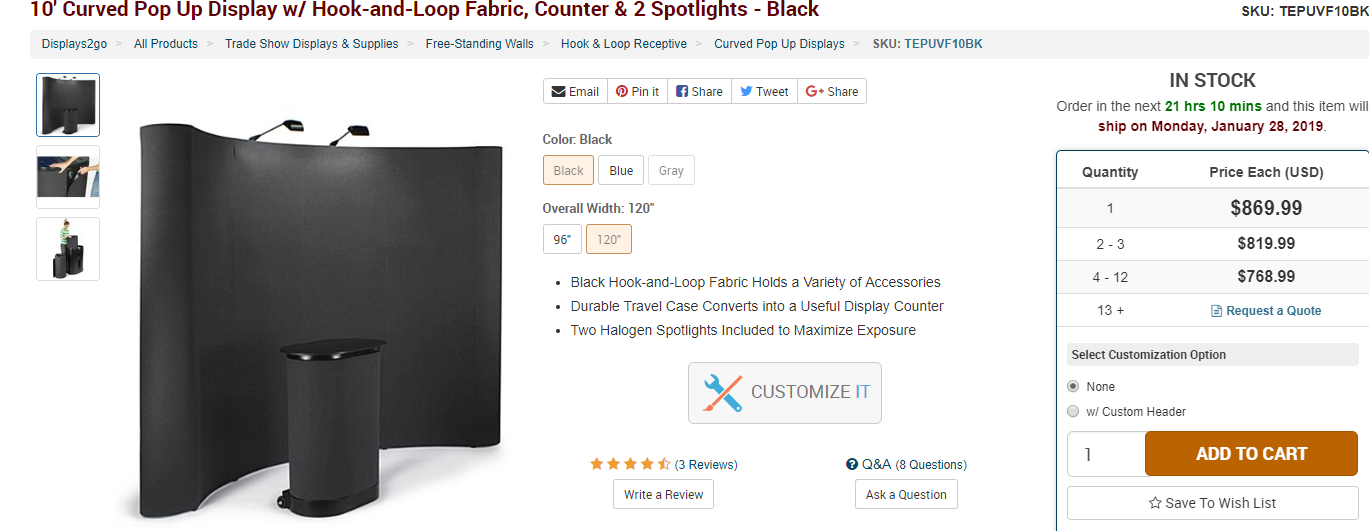 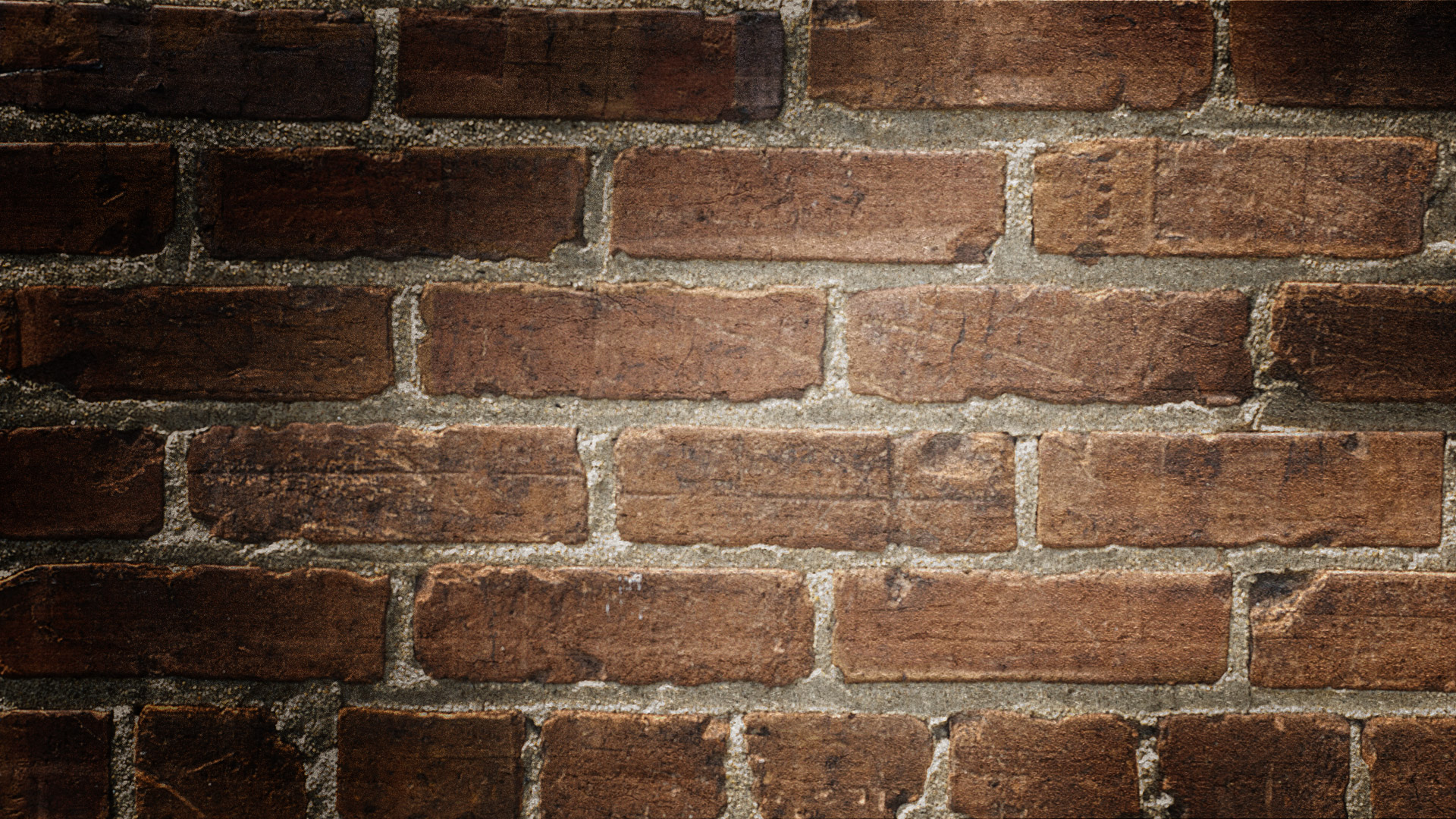 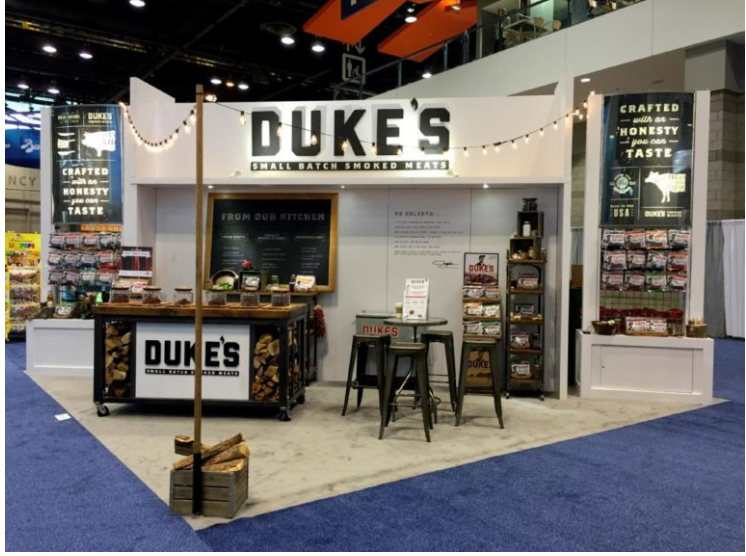 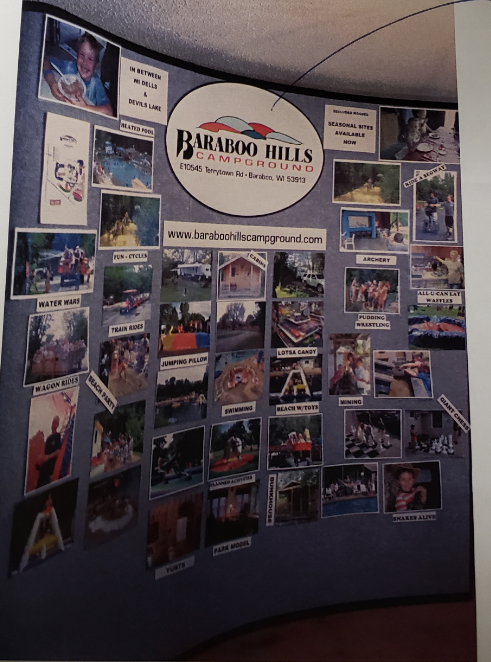 Arrange pictures
Name of campground at top
Website
11 x 18 pictures
Titles – tell the story
Advertise if you have seasonal spots open
This display is on sale – see me after the seminar
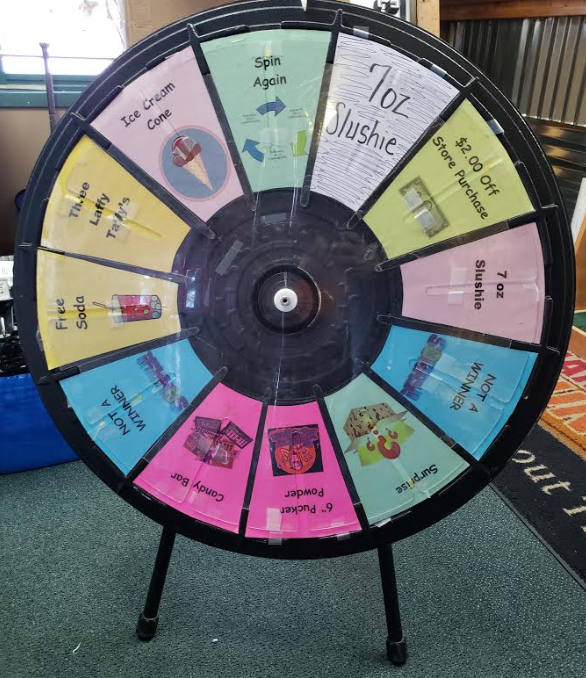 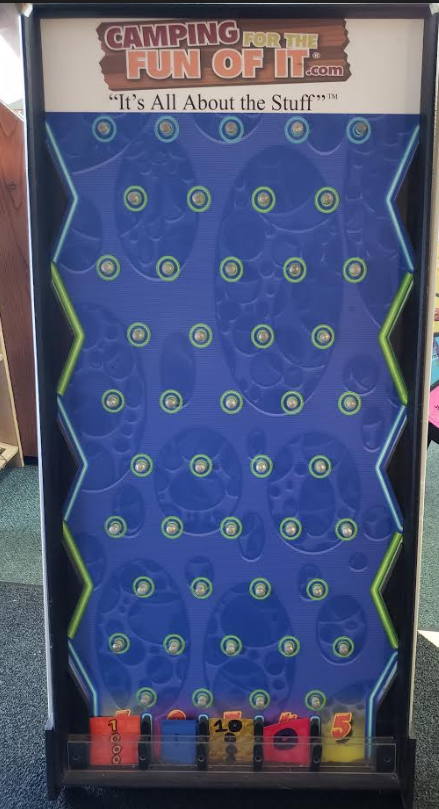 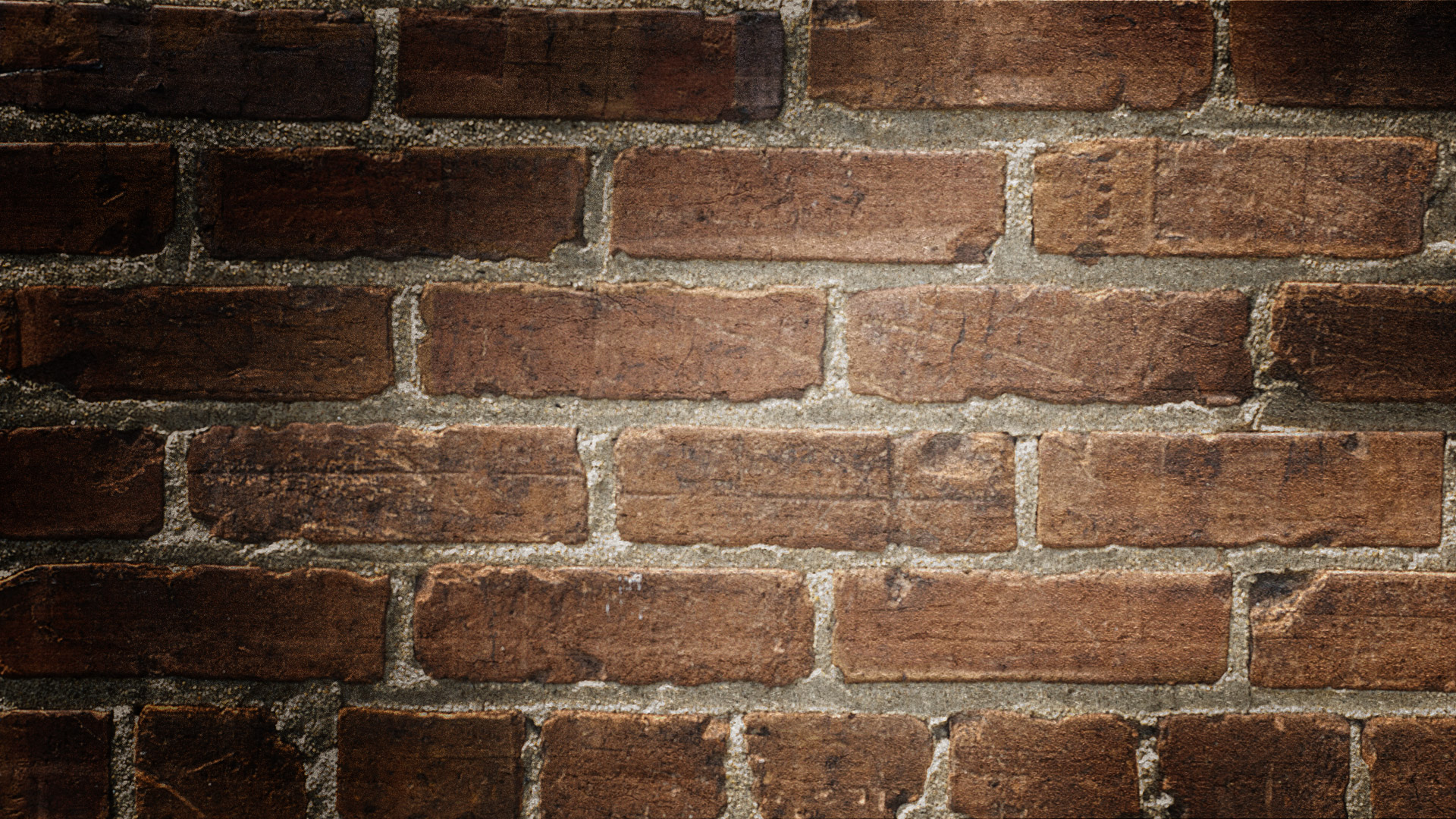 Host a game at your booth
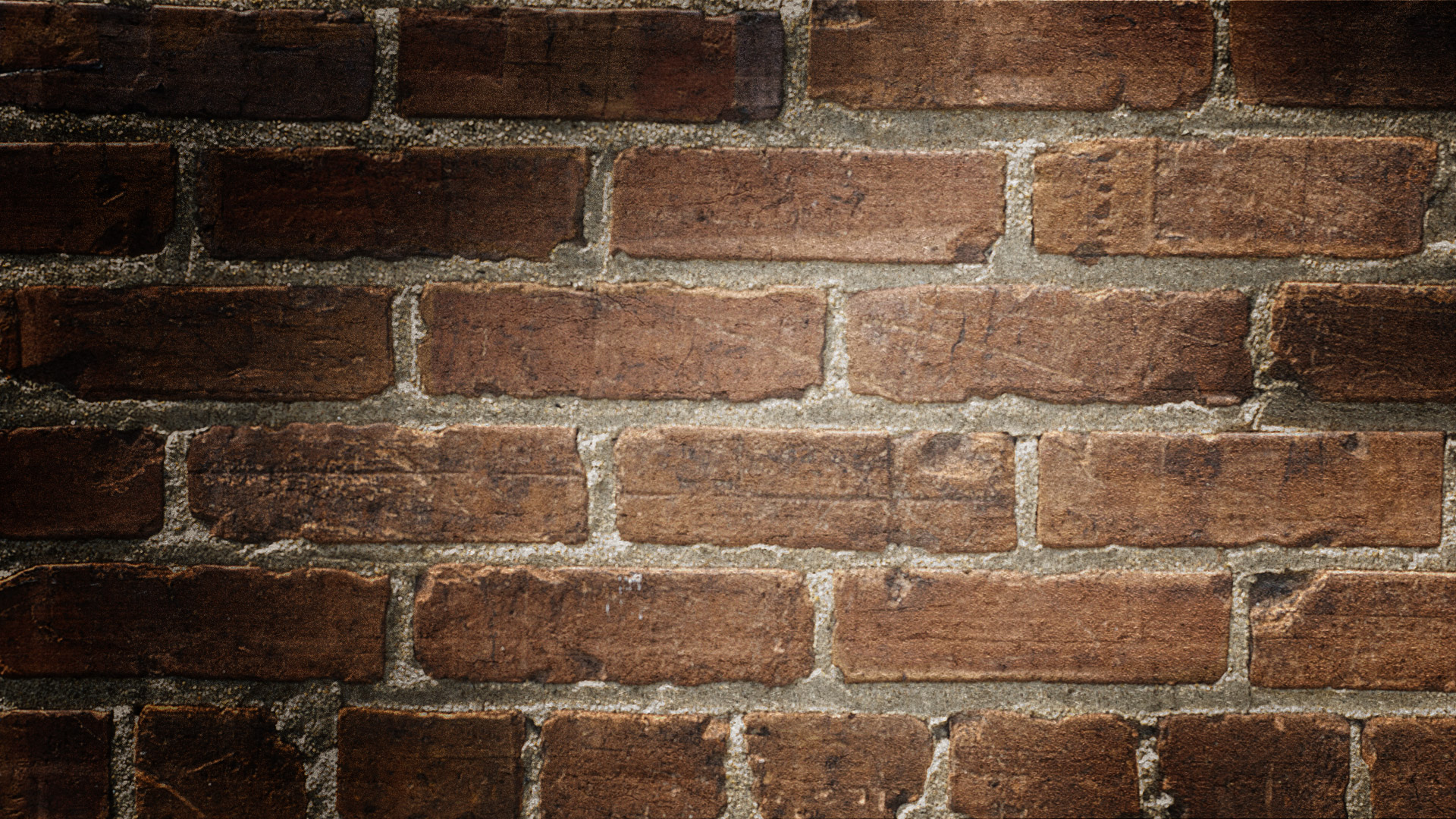 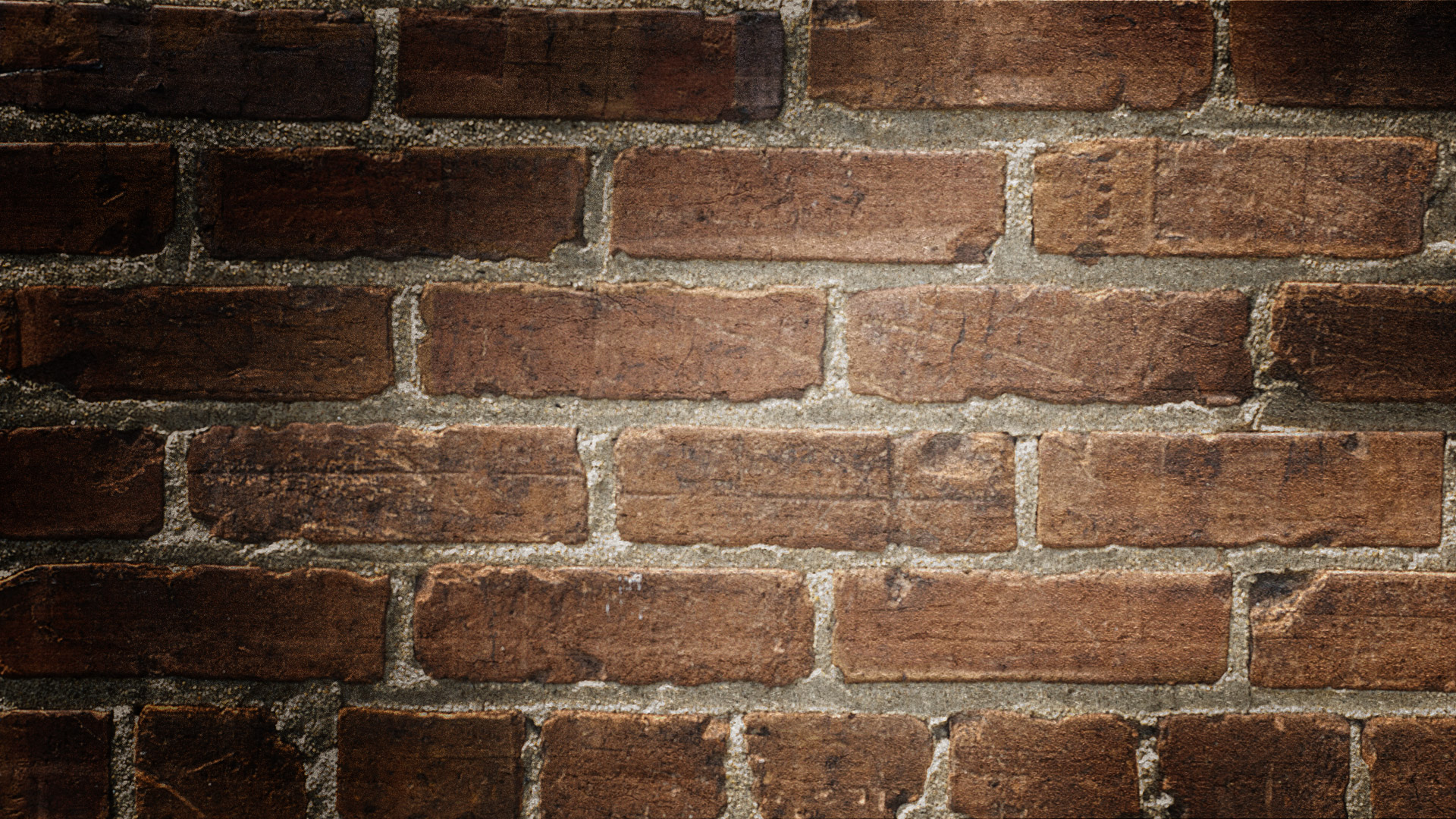 Games to engage guests
Its all about the kids
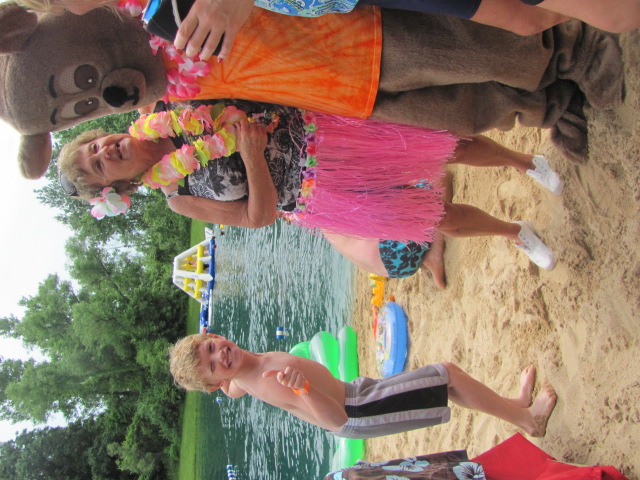 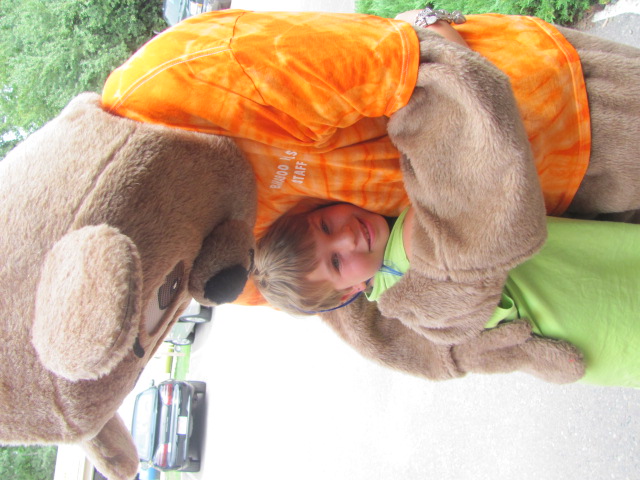 If you entice the kids, the parents will follow
Games
Candy
Fun pictures
Touchy feely “stuff”
Furry mascot
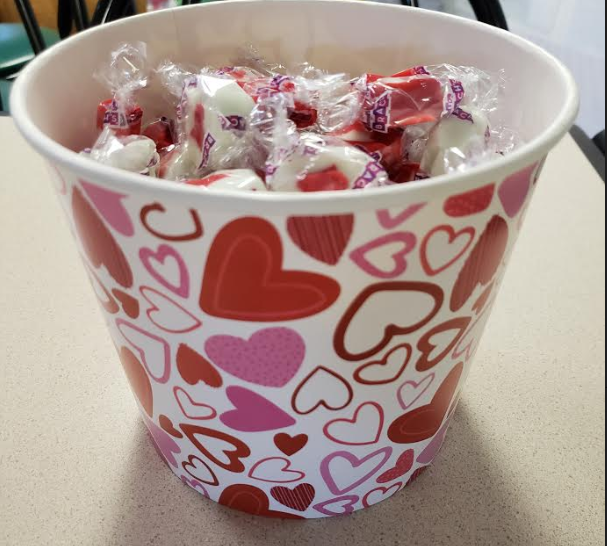 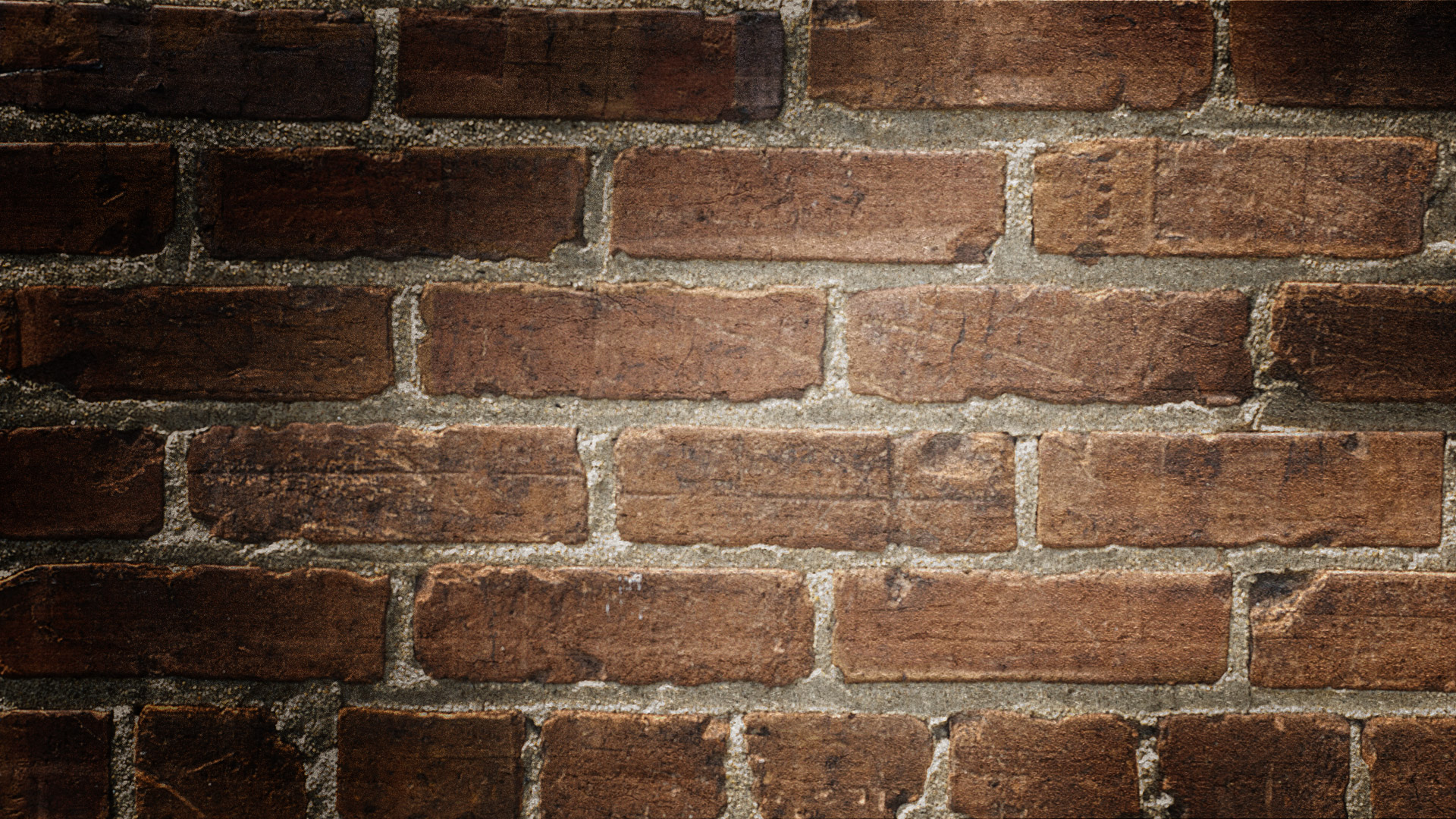 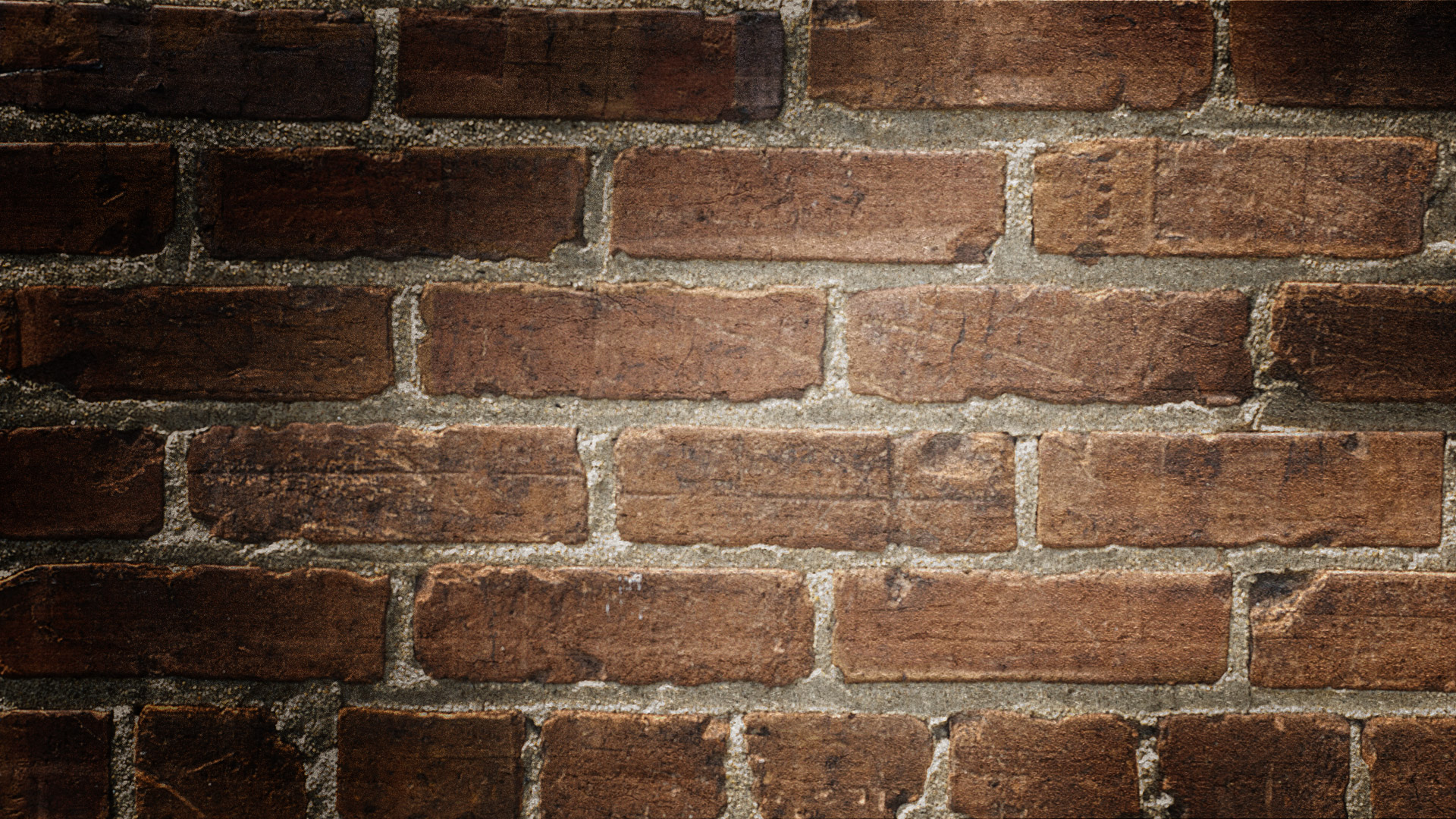 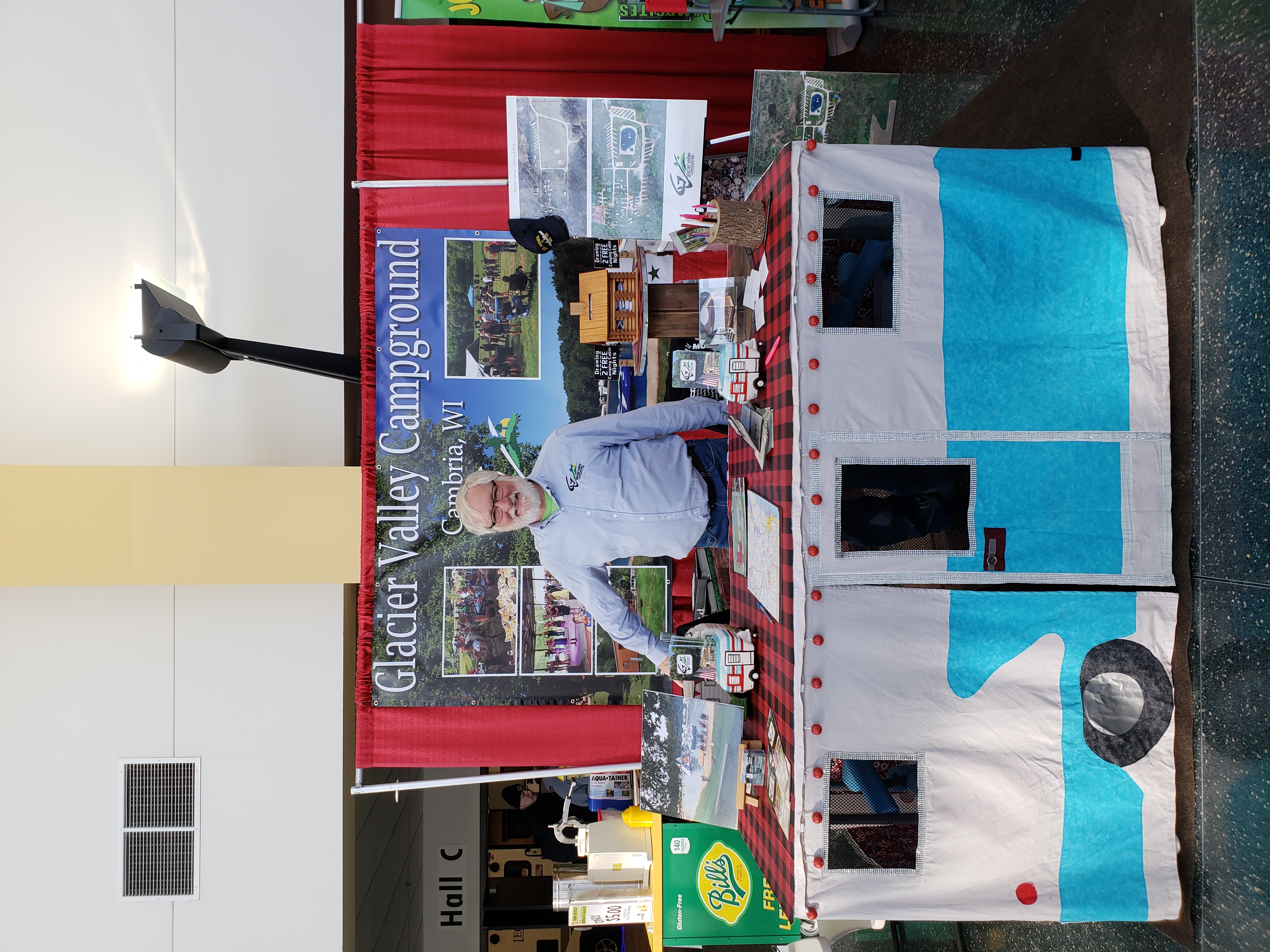 Booth idea
See  the table cover ??
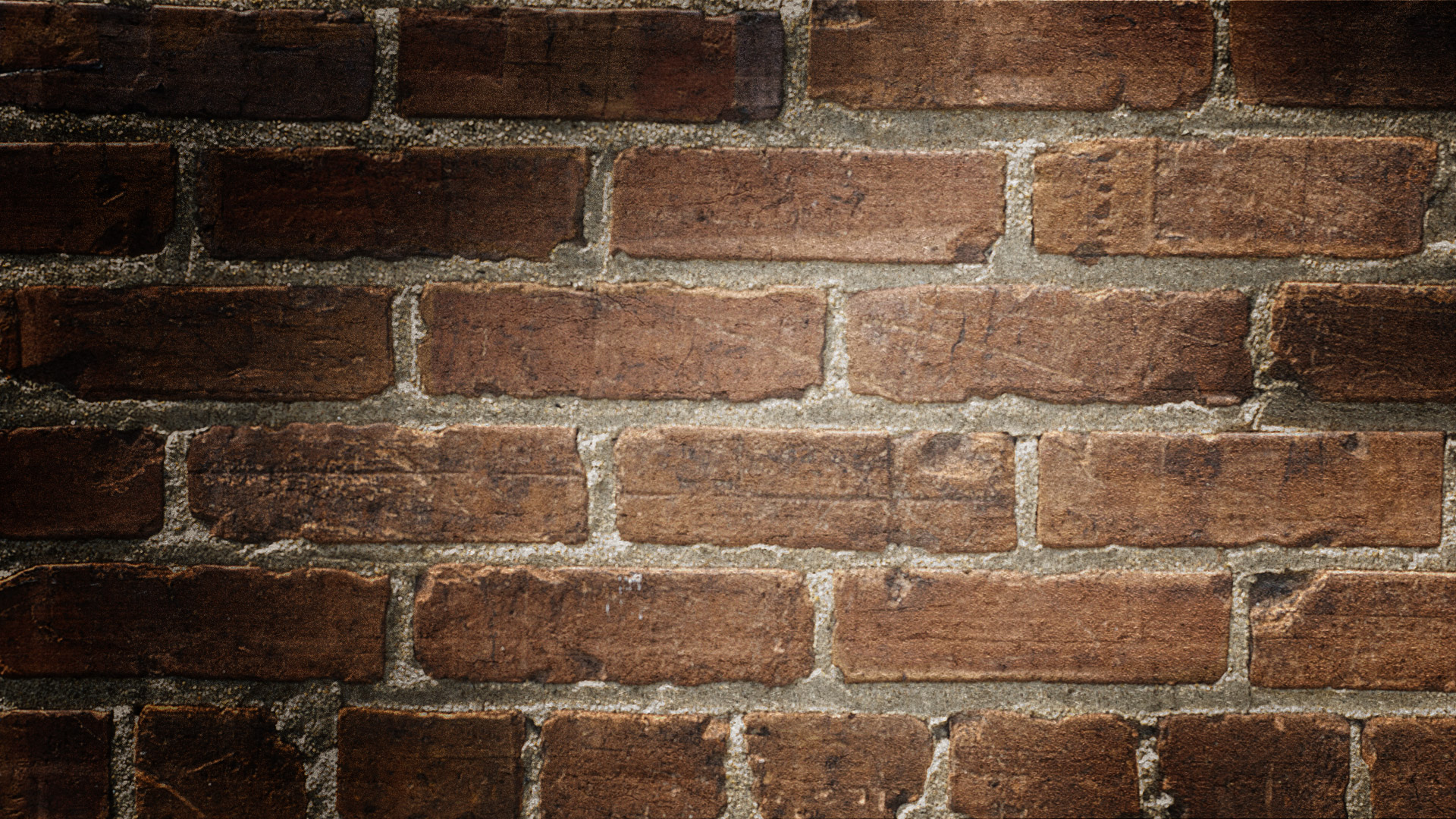 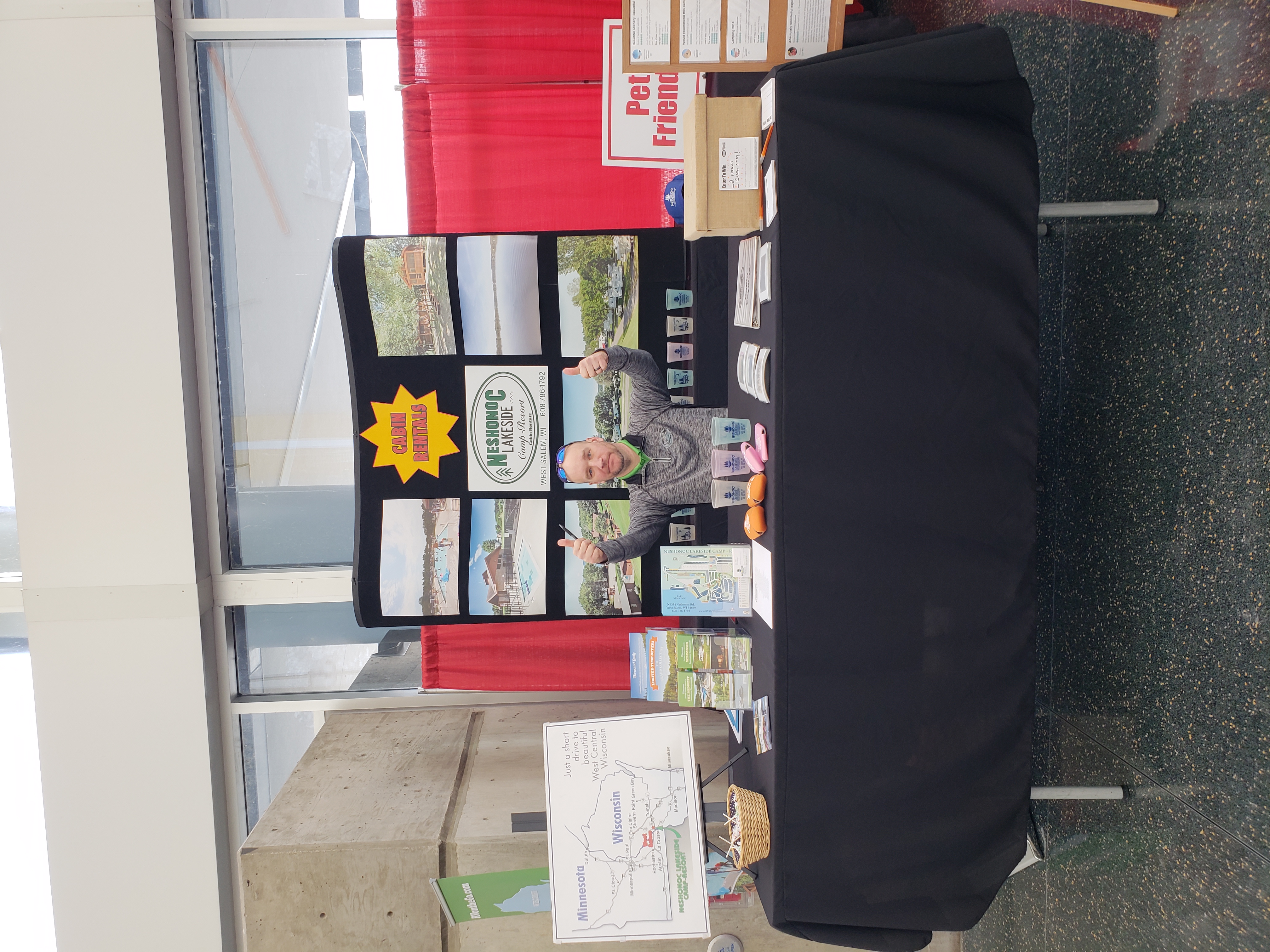 What 2 signs stick out
Prizes for addresses
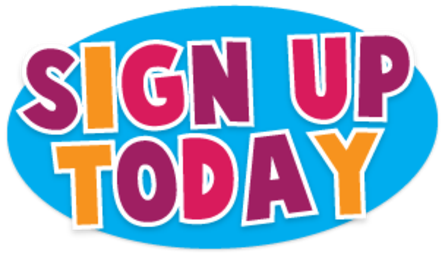 Advertise a 2 night stay 	
Register here
Obtain name & address or email
Use these addresses each year to send new brochures/mailings
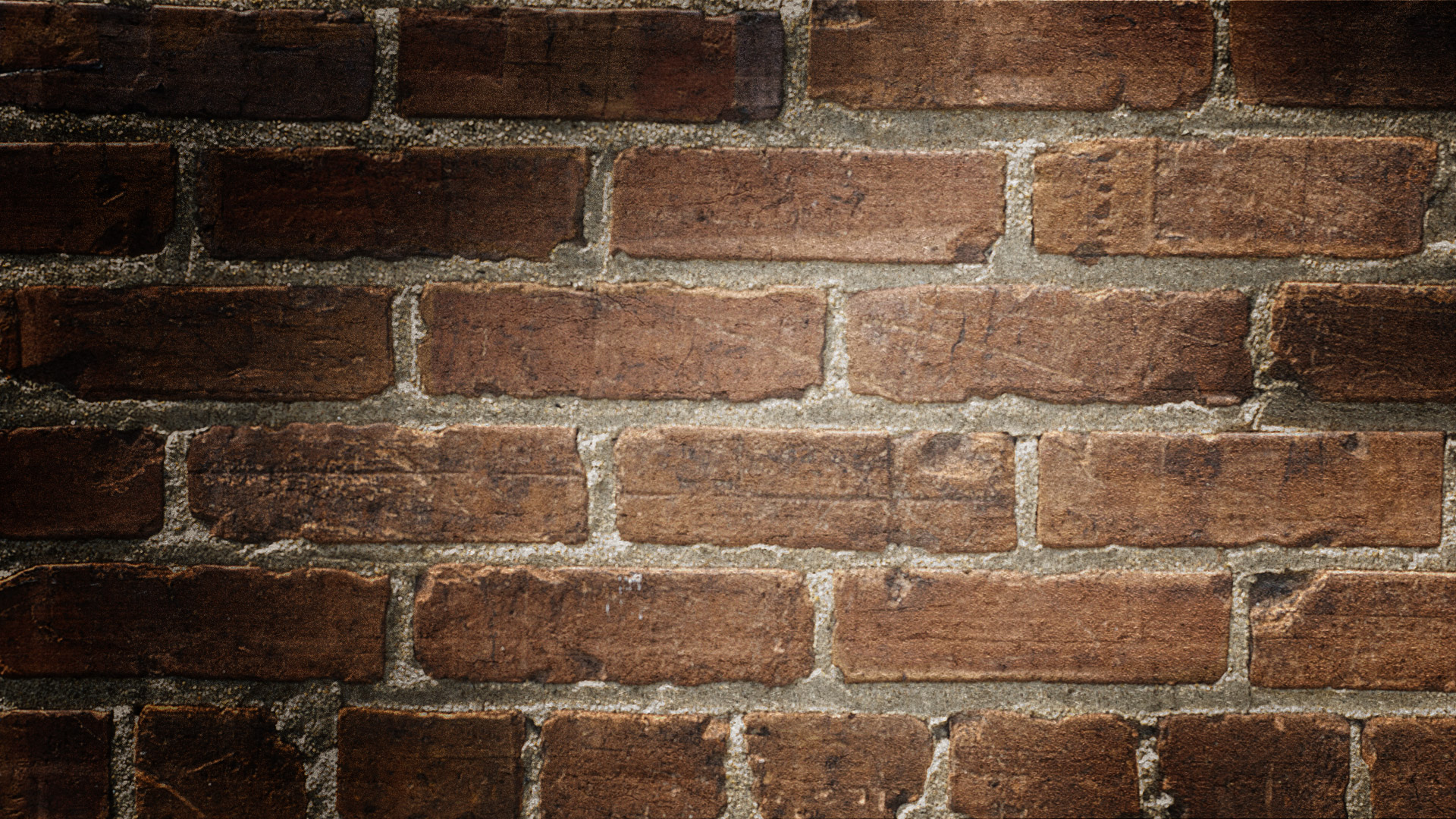 giveaways
Necessities
Bring supplies!
Tools
Toiletries
Office supplies
It can get quiet at times………
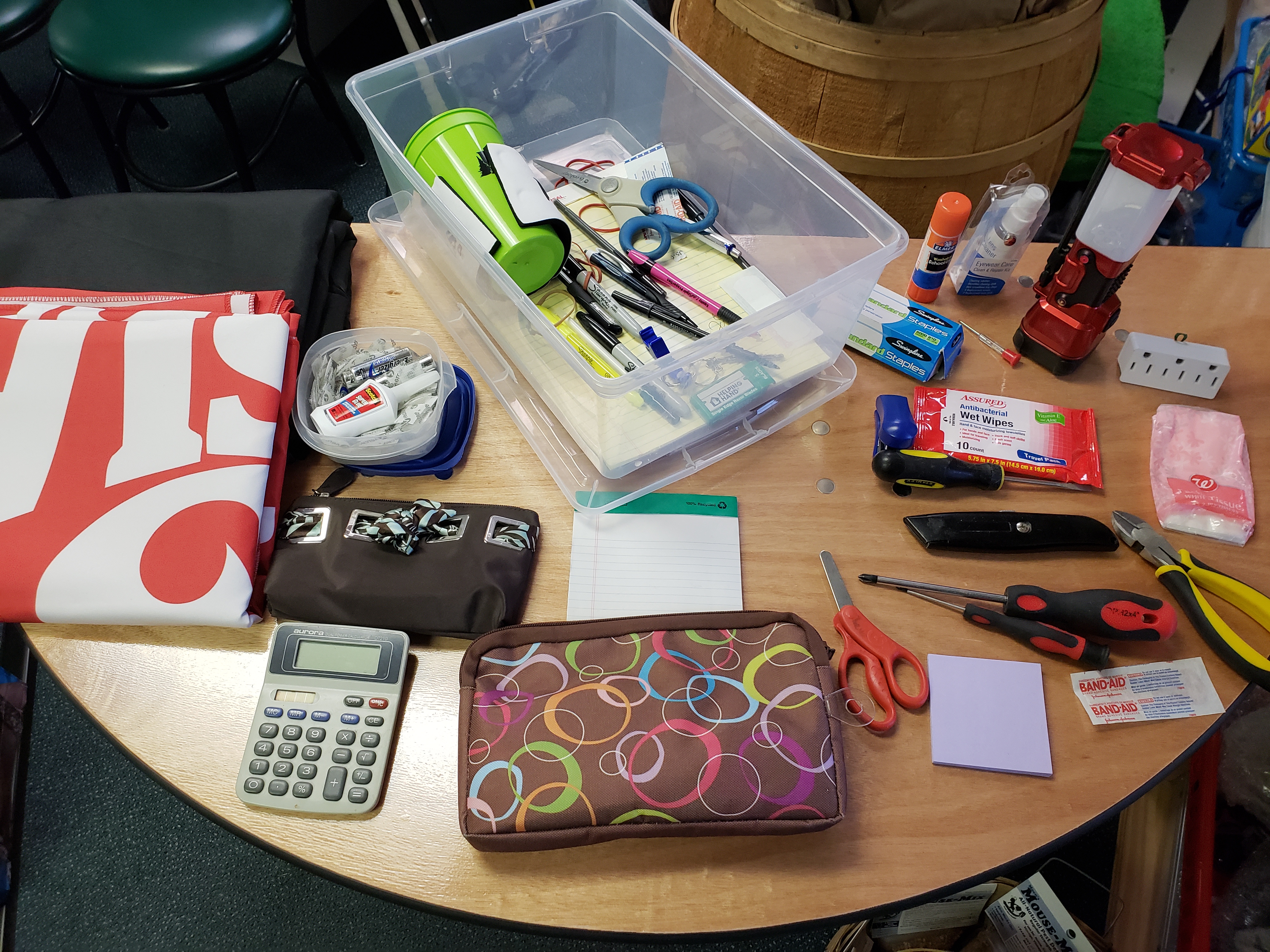 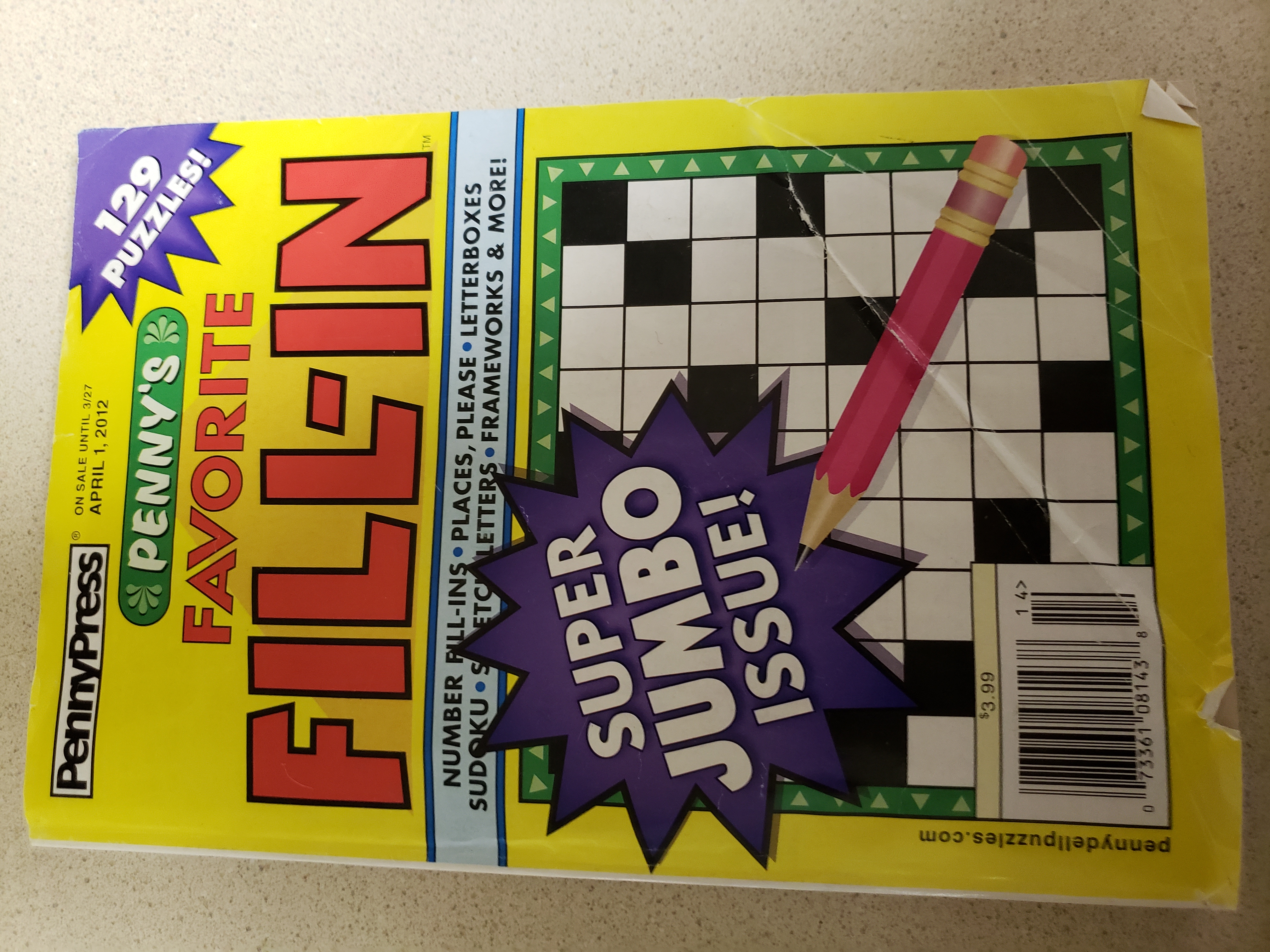 Be ready
Sign that seasonal
Make that reservation
Show that rental
Pictures of cabins
Is it available
How many does it sleep ?
Have laptop in hand
They want to know now
Is it available ??
Bring seasonal agreement with you
Just in case…..
Know what sites are open
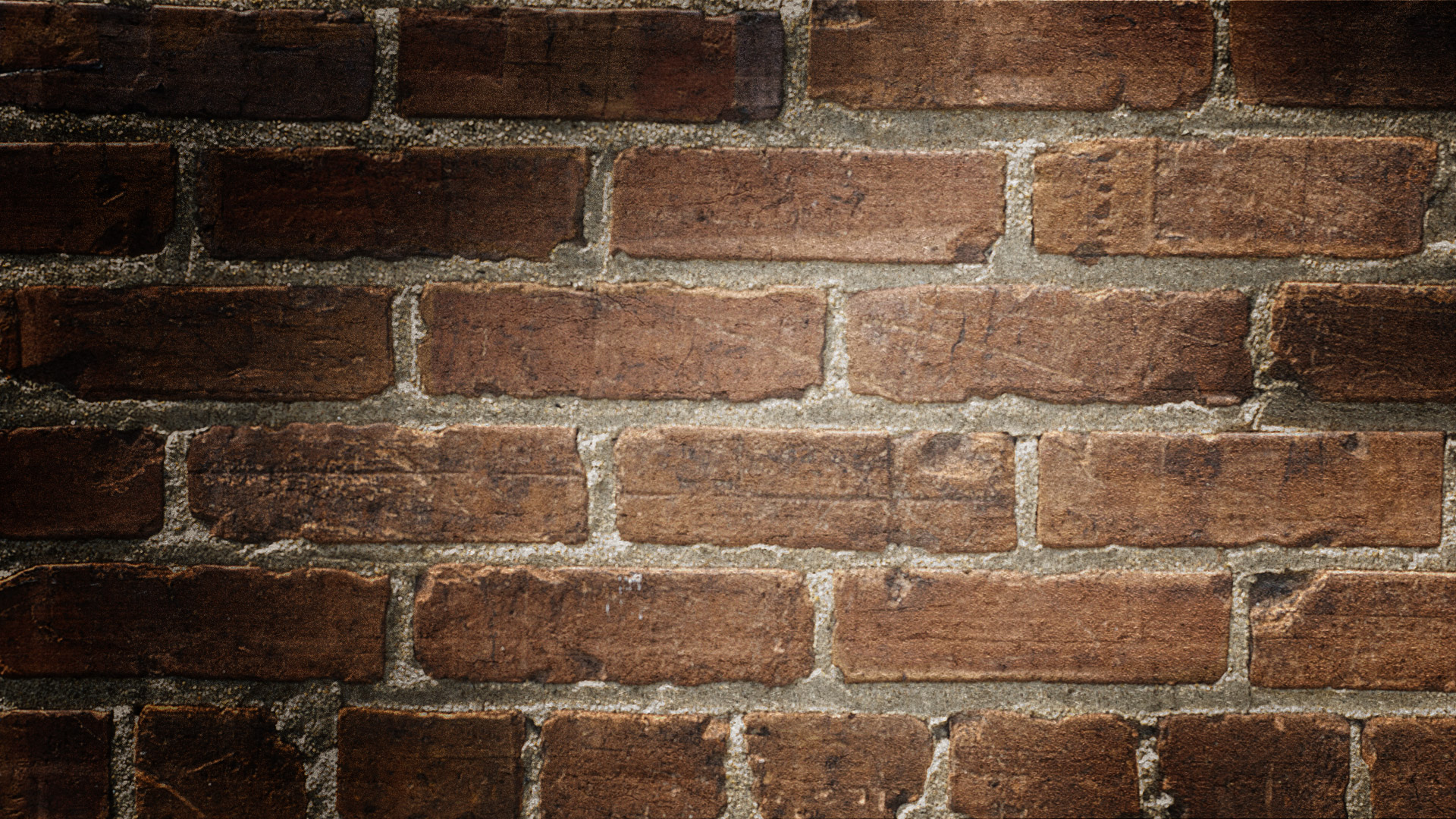 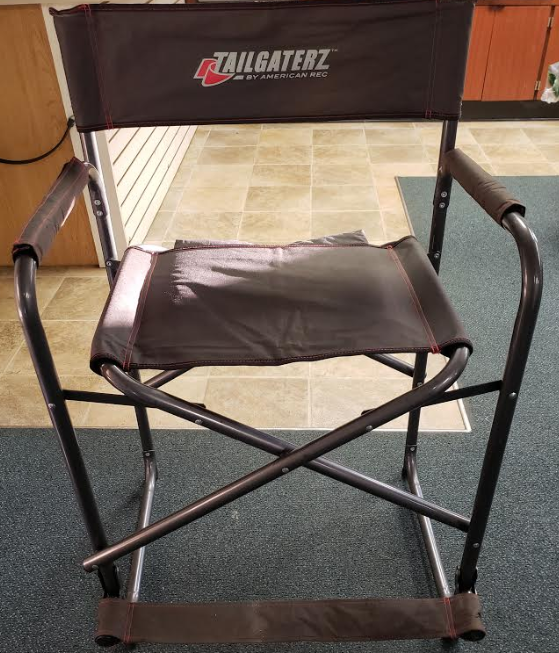 Bring comfortable chairs
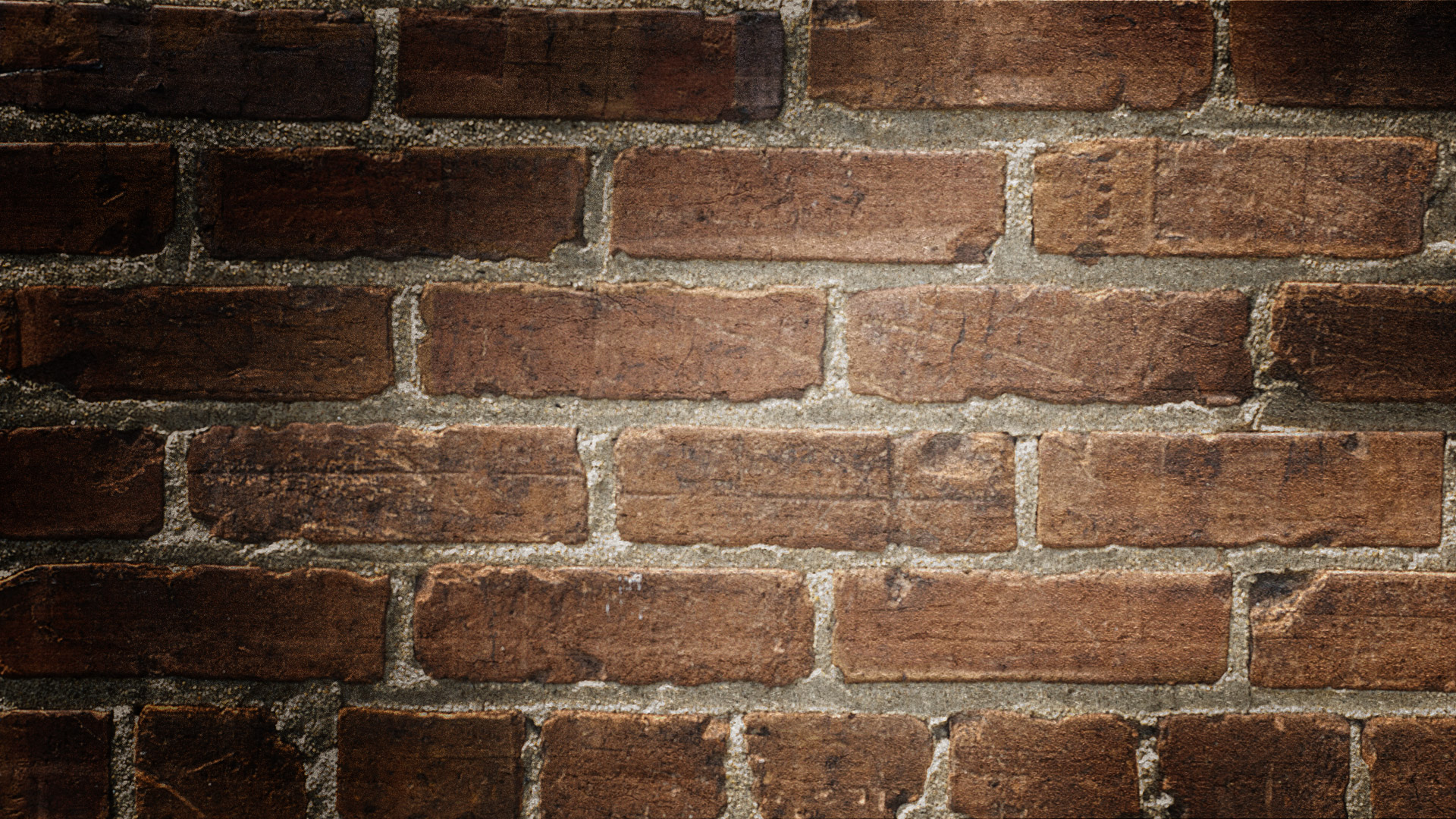 Plan, plan, plan your layout
Don’t put a table between yourself and the customer. 
It is very easy to become complacent during the lulls at trade shows and find yourself absorbed in checking e-mails etc. behind the table and not engaging people at all. 
Set your table up in a manner that invites people to come INTO your booth. Camping is friendly, be friendly!
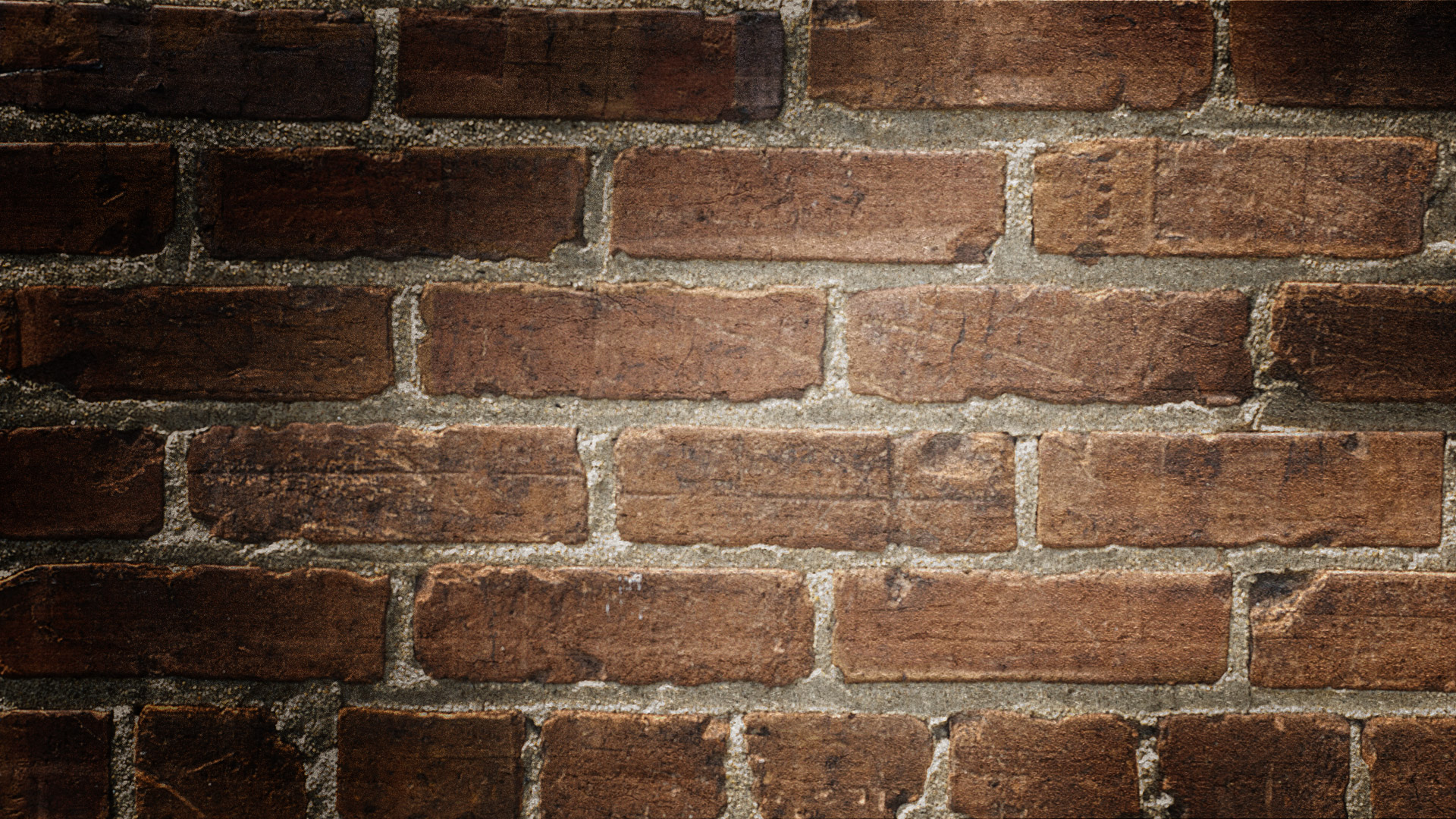 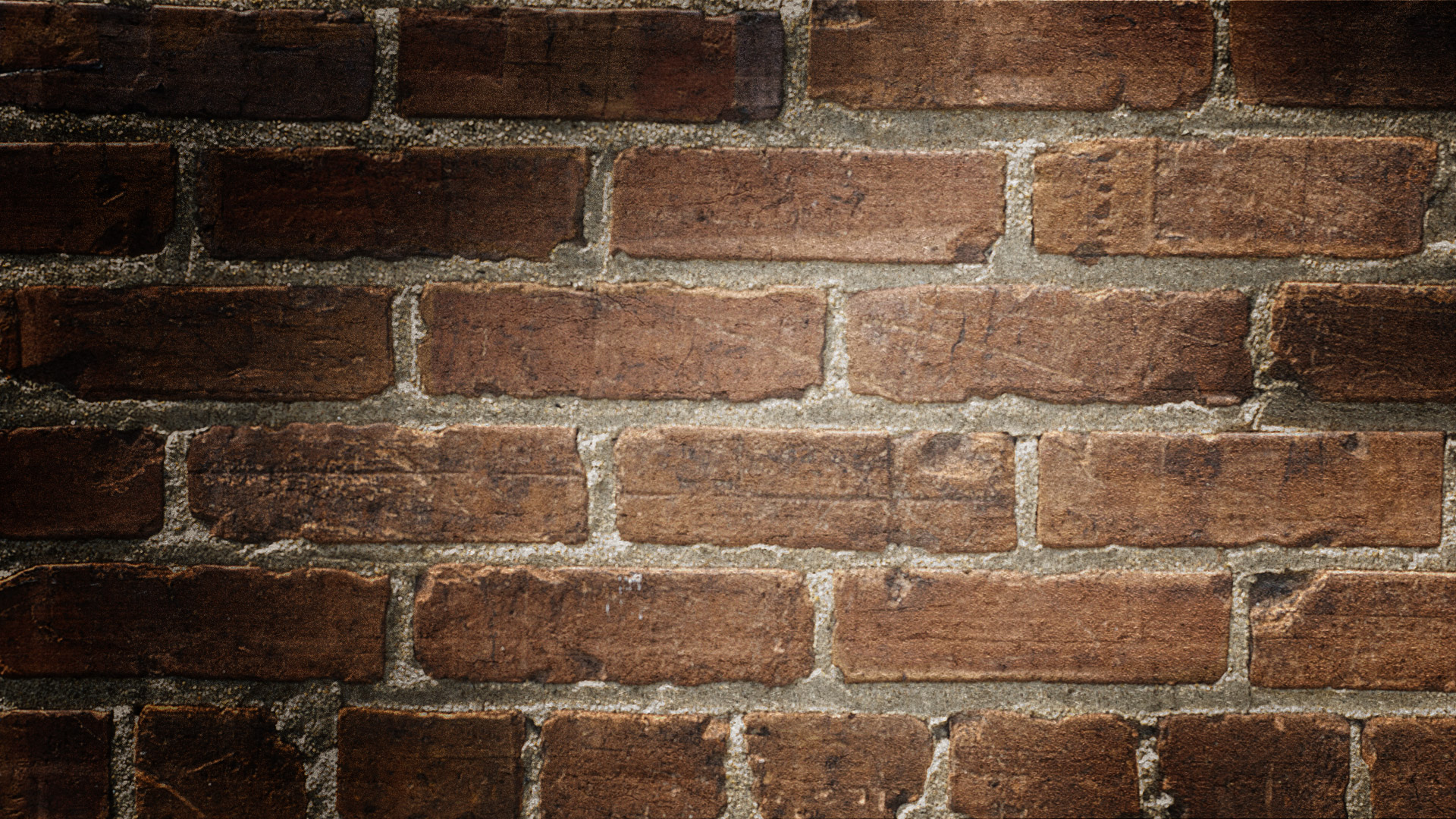 Pre show marketingdigital marketing plan
Social media – stay activetell all your peeps
facebook
instagram
twitter
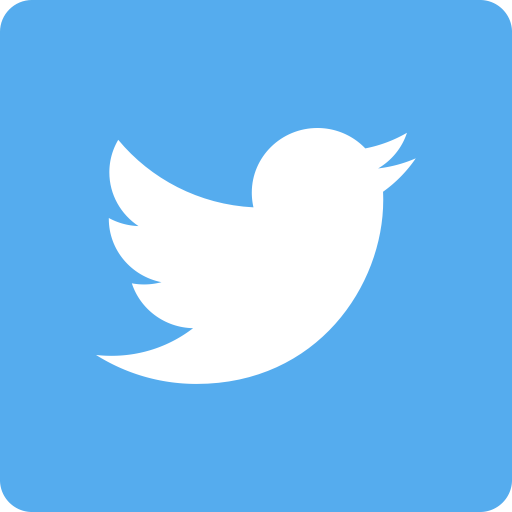 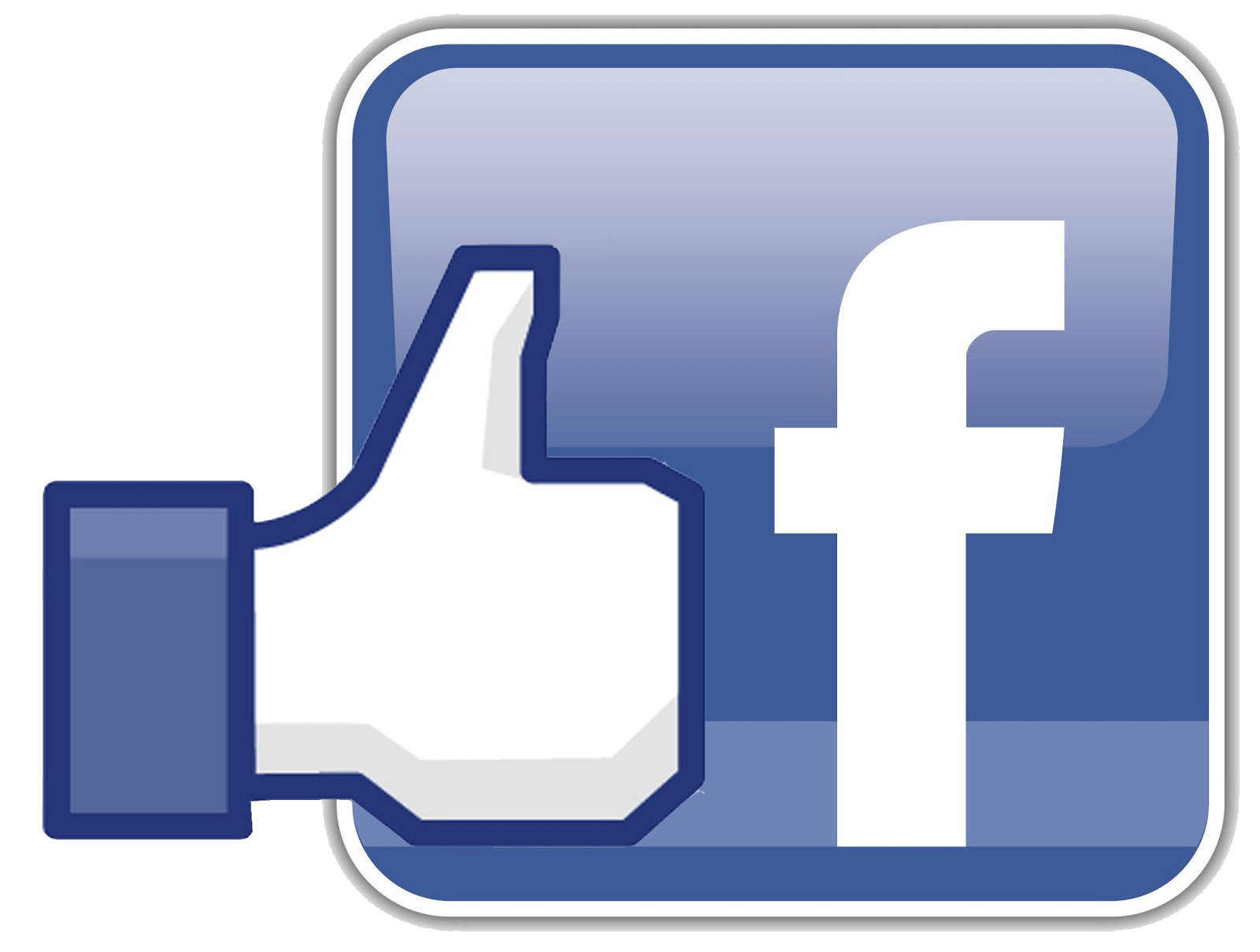 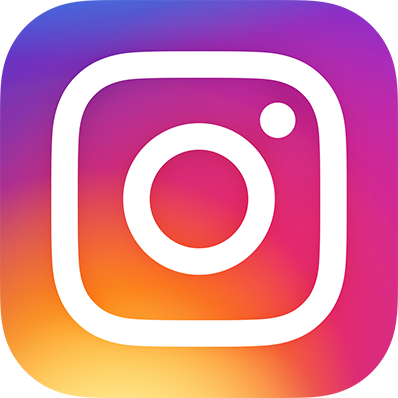 The different mindsets of a tradeshow attendee
Scholar – serious hunt for campgrounds
Explorer – no stone unturned
Detective – collects every brochure
Fashionista – what’s in & what’s out?
Shopper – makin’ her reservation today!
Pillager – collector of freebies, candy
Social butterfly – you aren’t here to see, but to “be seen” too
Judge – let the campgrounds plead their case and after much thought, you book
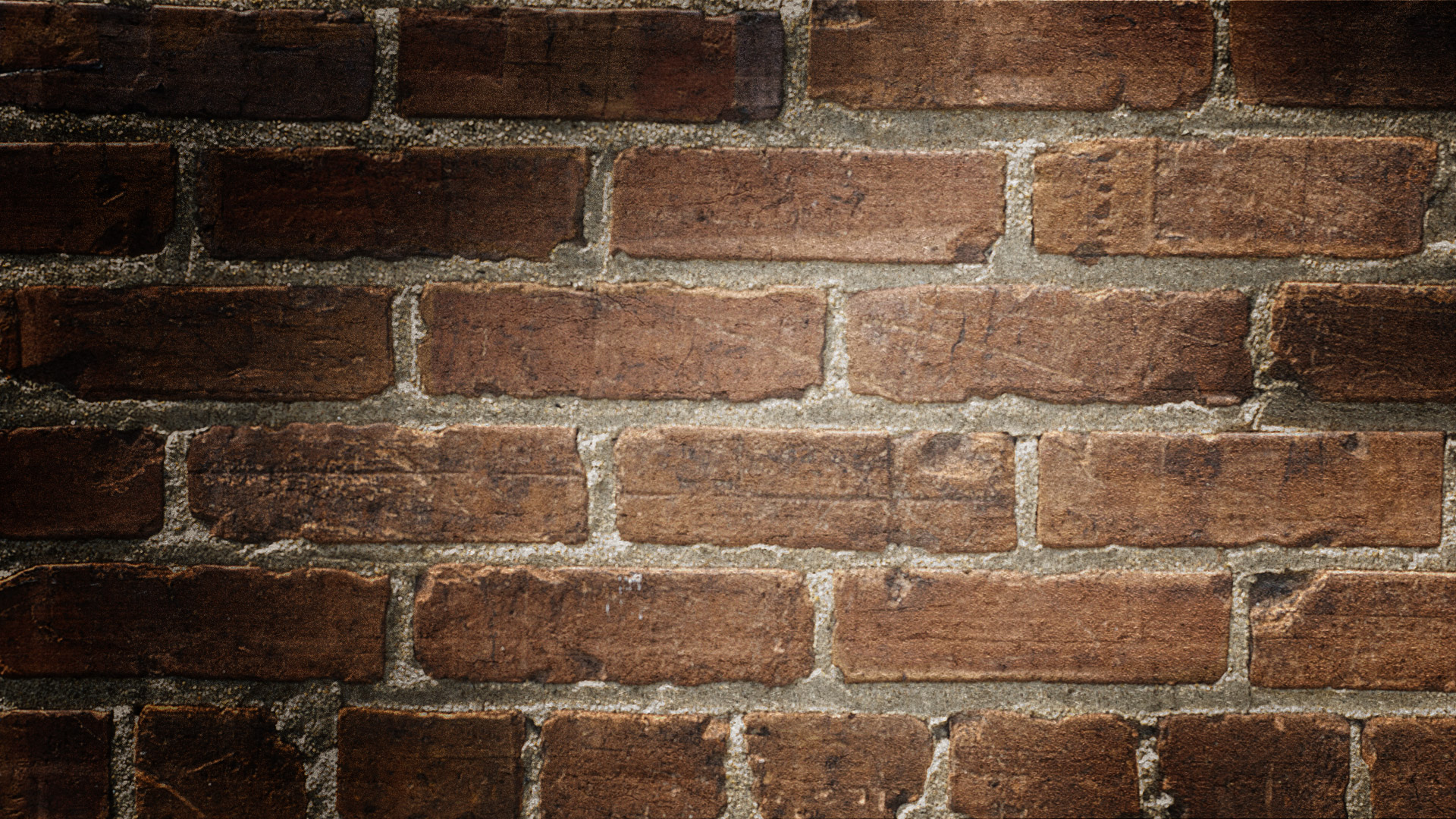 Get in the bag !
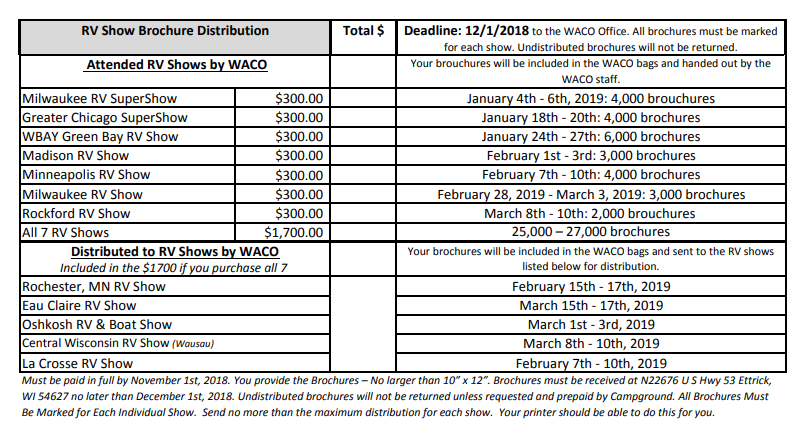 Literature Distribution Program 
Are you in the bag ?
26,000 brochures into the hands of    	strangers
Thank you for attending